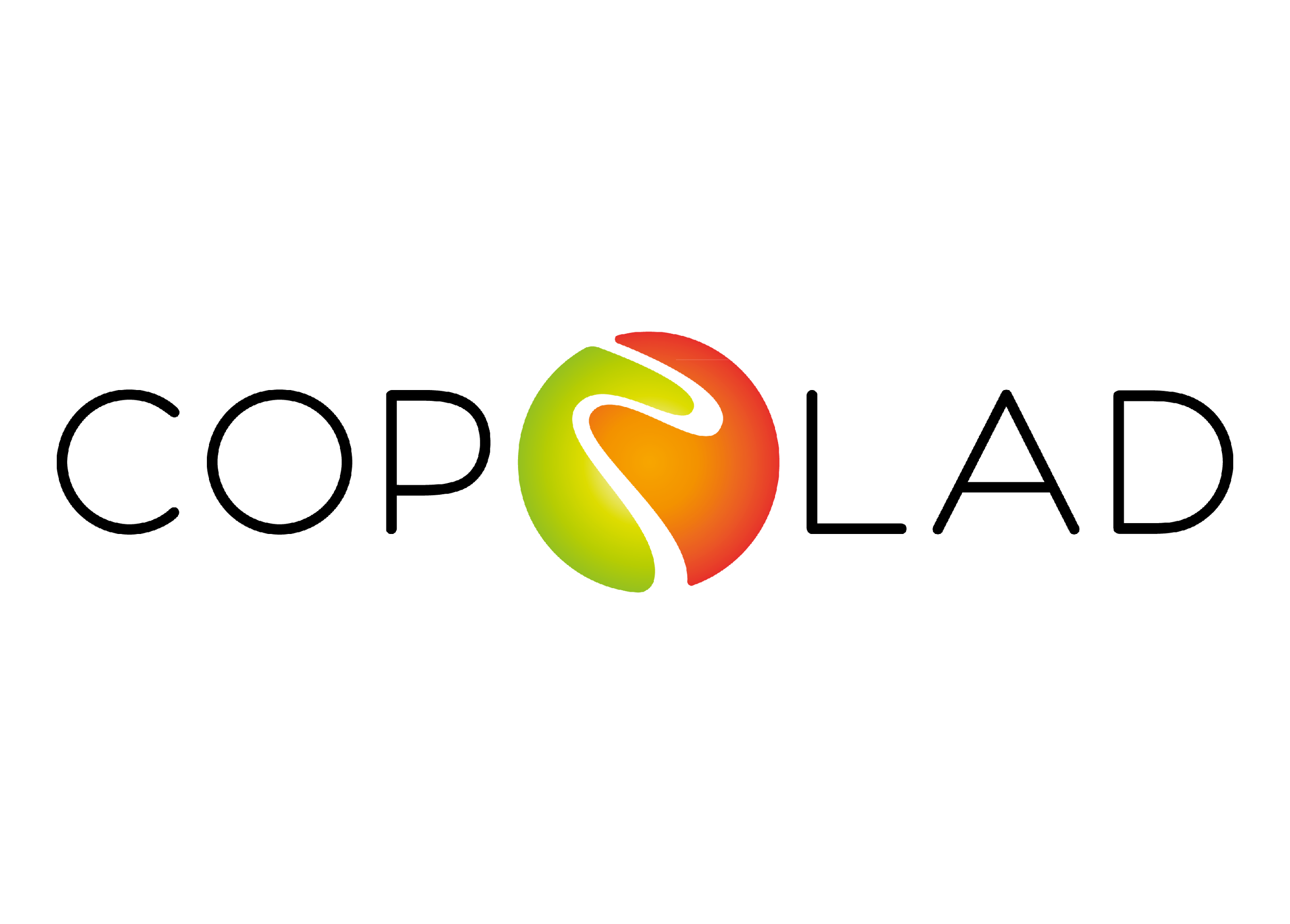 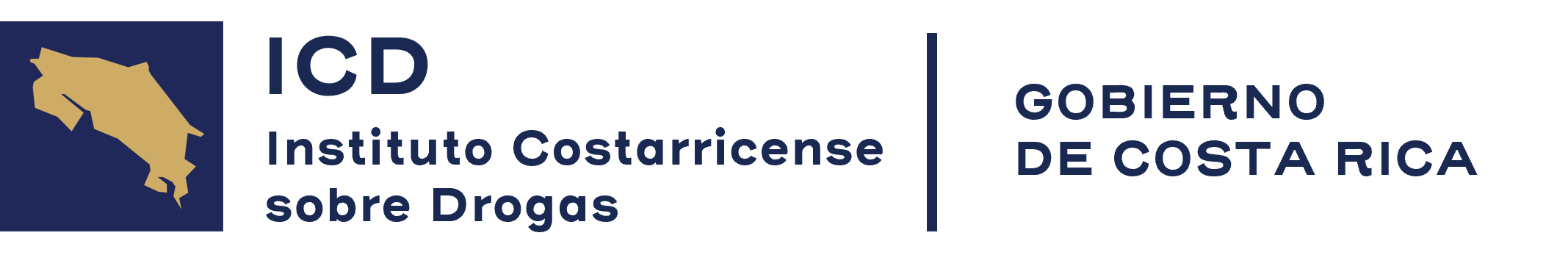 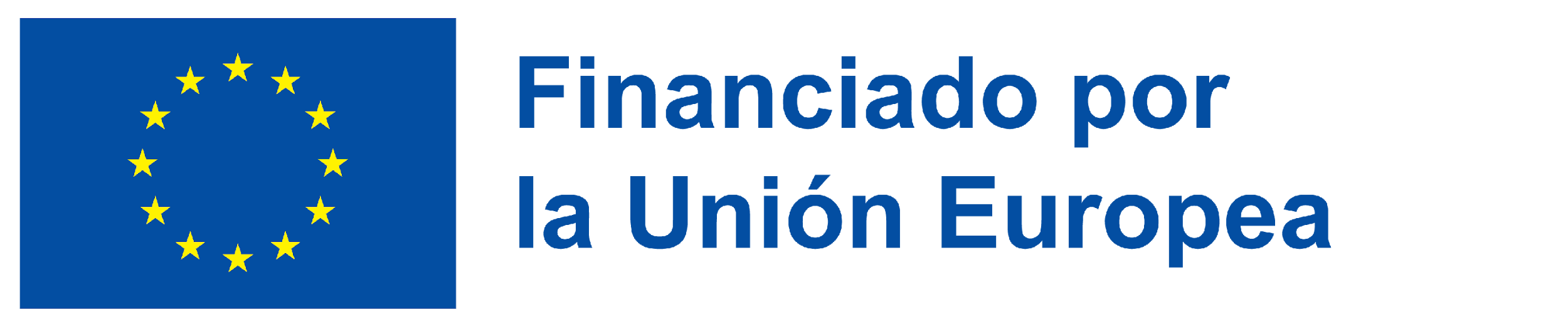 COPOLAD III
Abordaje de las vulnerabilidades 
relacionadas con las drogas 
en el territorio.

Propuesta Costa Rica
Proposal from Costa Rica
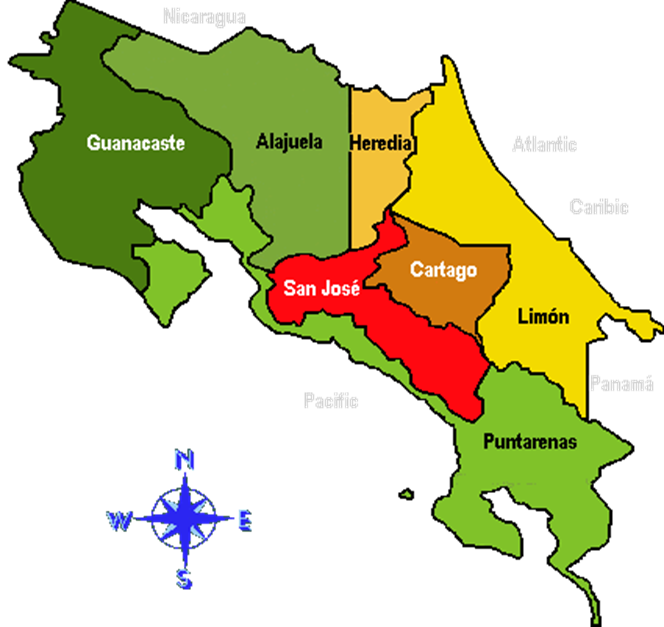 COPOLAD III es un consorcio formado por:
Socios colaboradores:
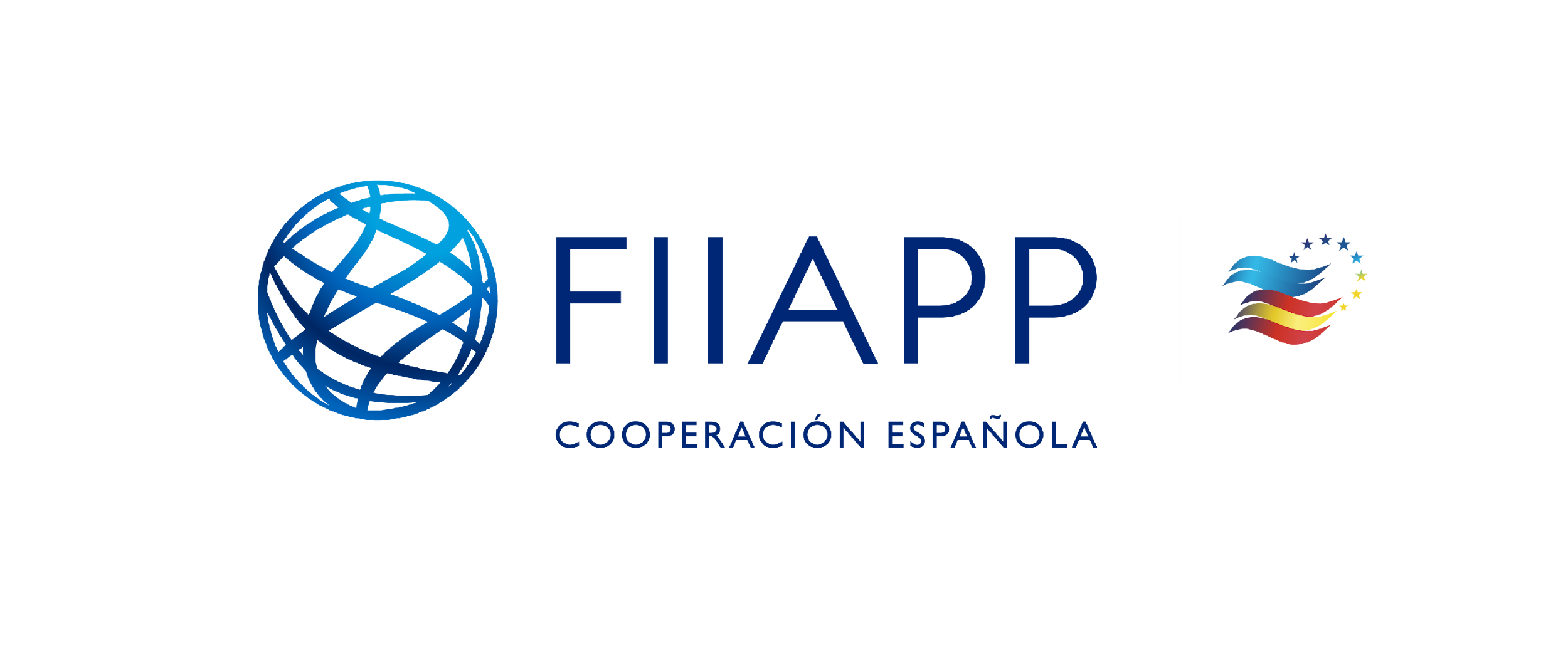 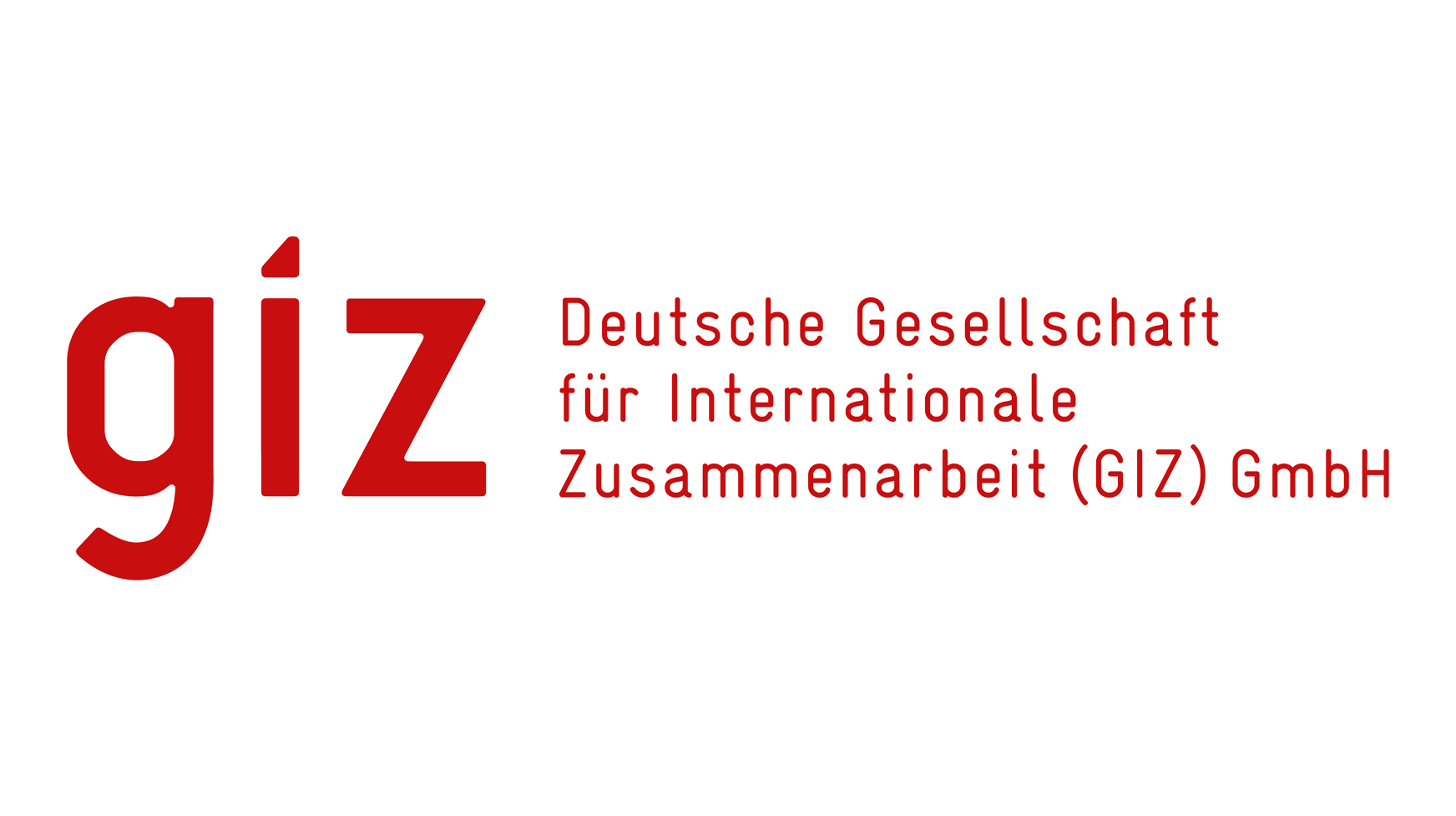 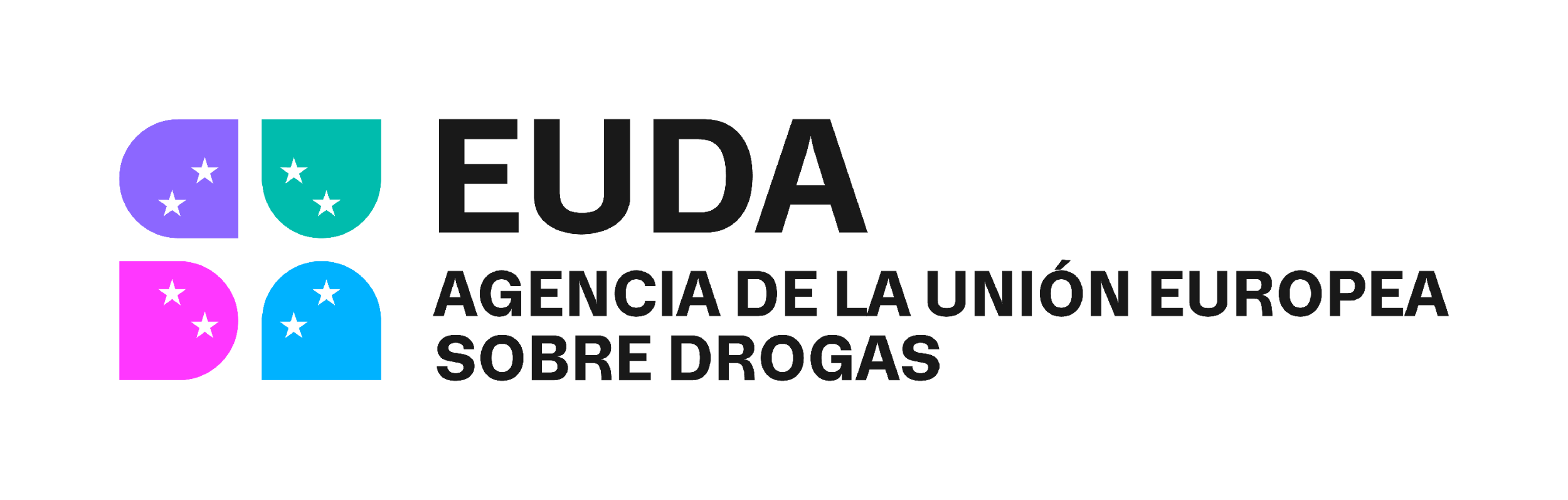 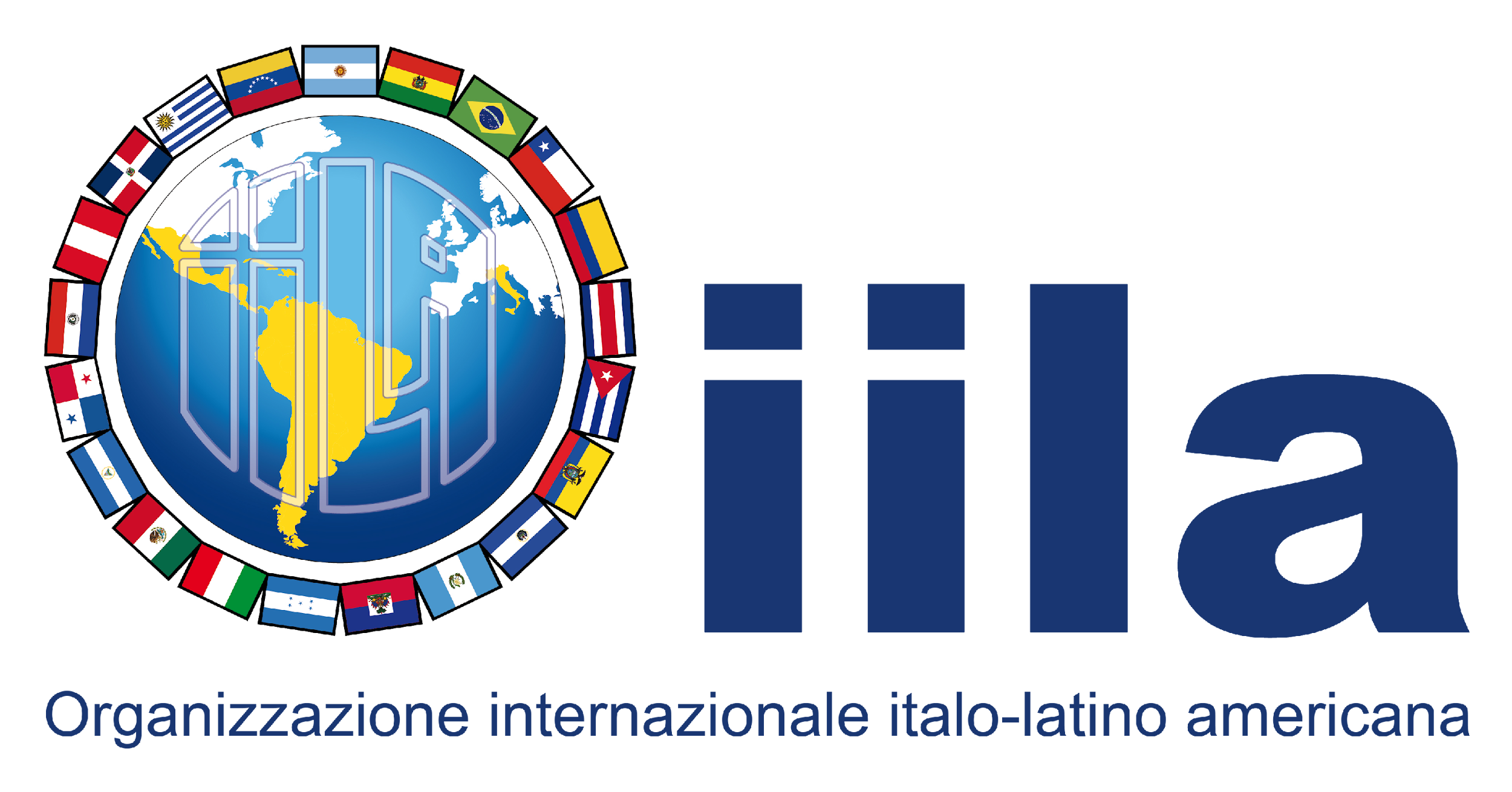 Propuesta de Territorialización 
   Territorialisation proposal
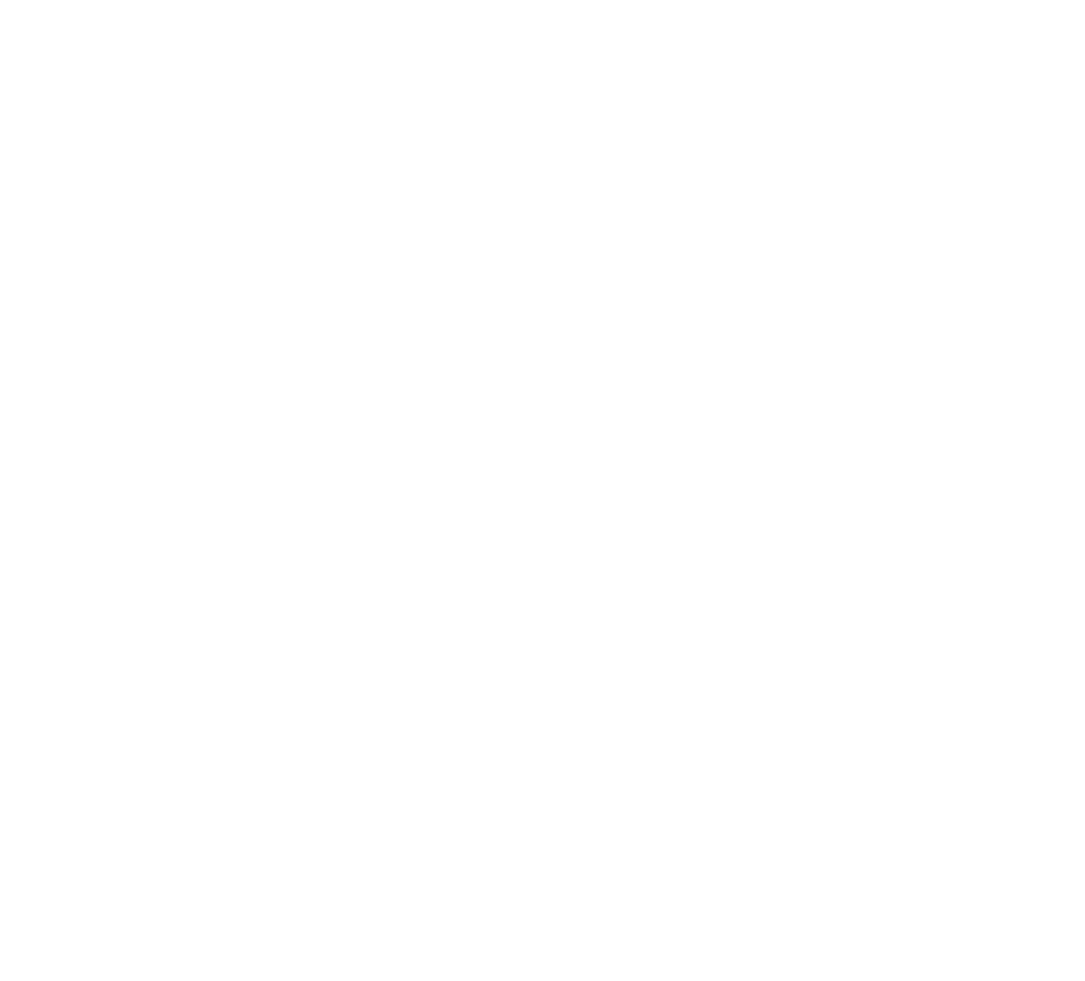 Spaces for inclusion, access, and community participation to improve the quality of life of vulnerable populations, using the community treatment model.
Espacios de inclusión, acceso y participación comunitaria para el mejoramiento de la calidad de vida de la población en situación de vulnerabilidad, desde el modelo de tratamiento comunitario.
Priority communities affected by the drug phenomenon, providing care to populations with social vulnerability, such as:
Young people at psychosocial risk.
Women heads of households.
Comunidades prioritarias afectadas por el fenómeno de las drogas, brindando atención a población con condición de vulnerabilidad social, como:
Jóvenes en riesgo psicosocial
Mujeres jefas de hogar
COPOLAD III es un consorcio formado por:
Socios colaboradores:
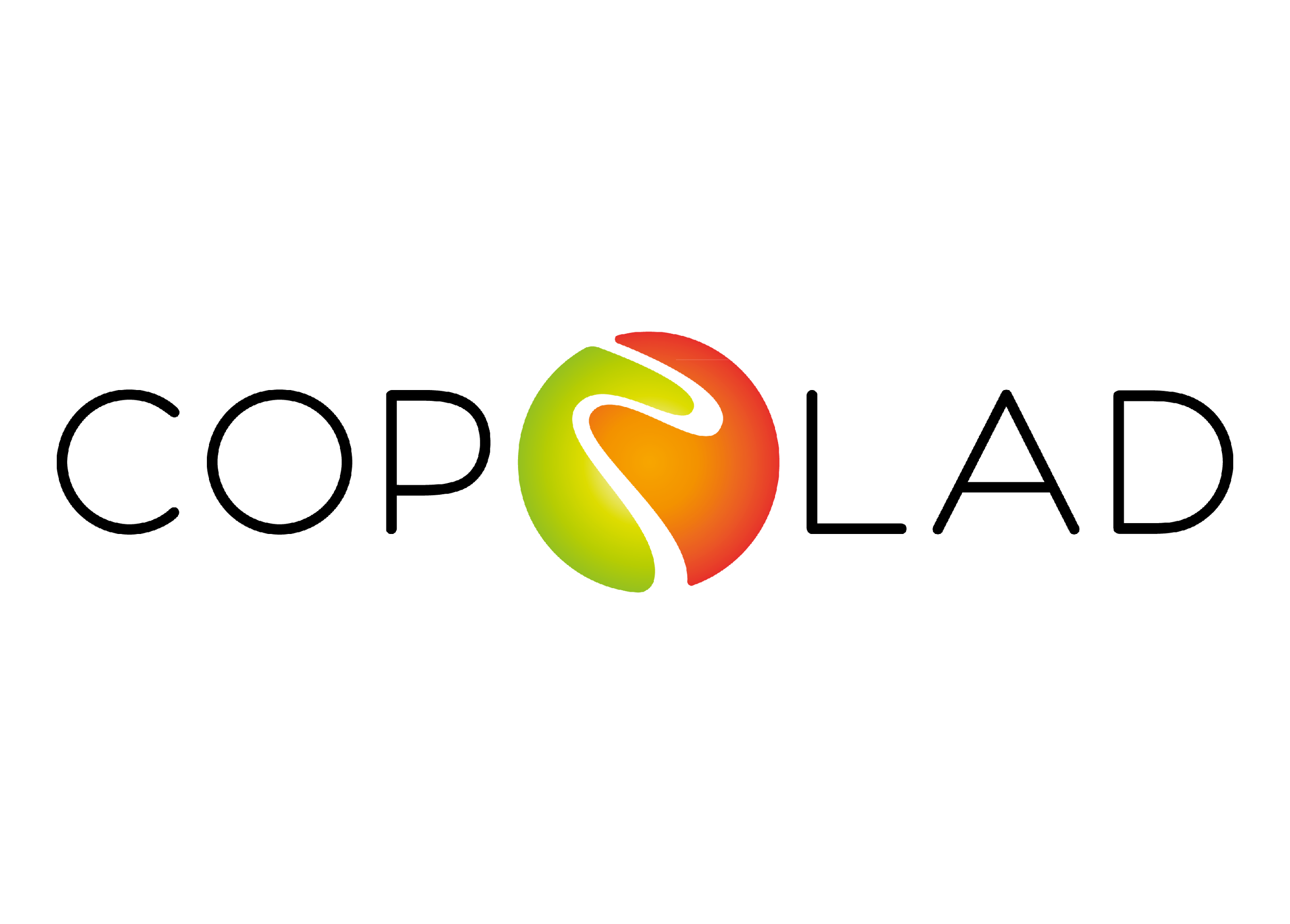 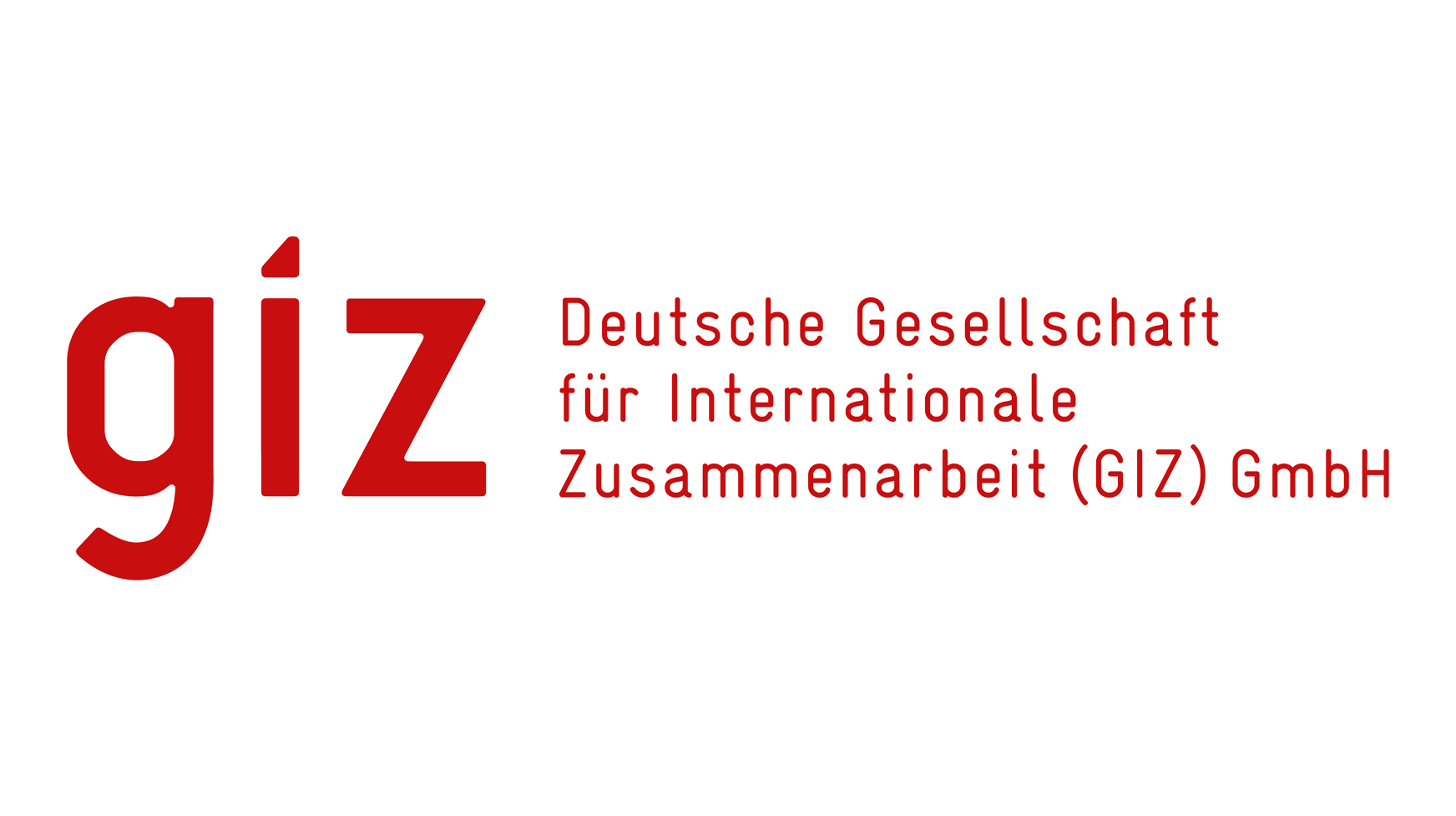 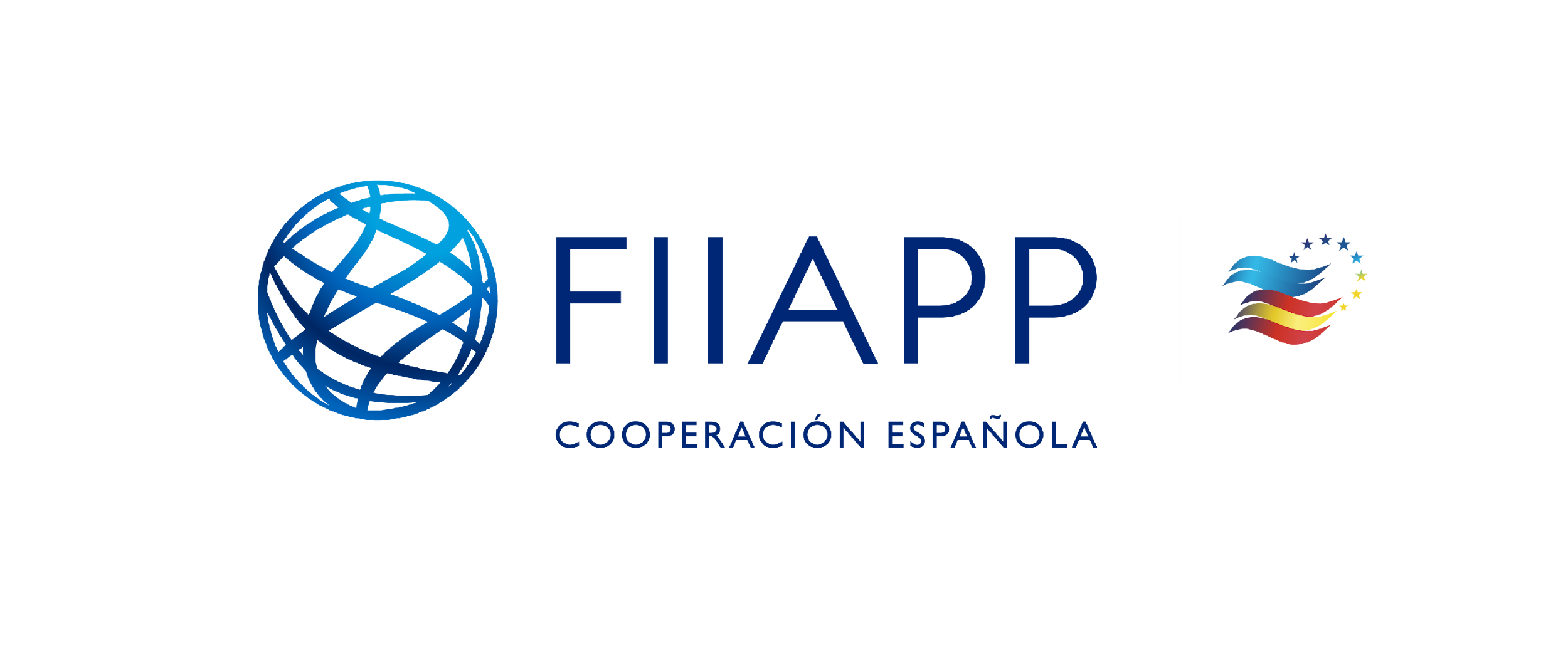 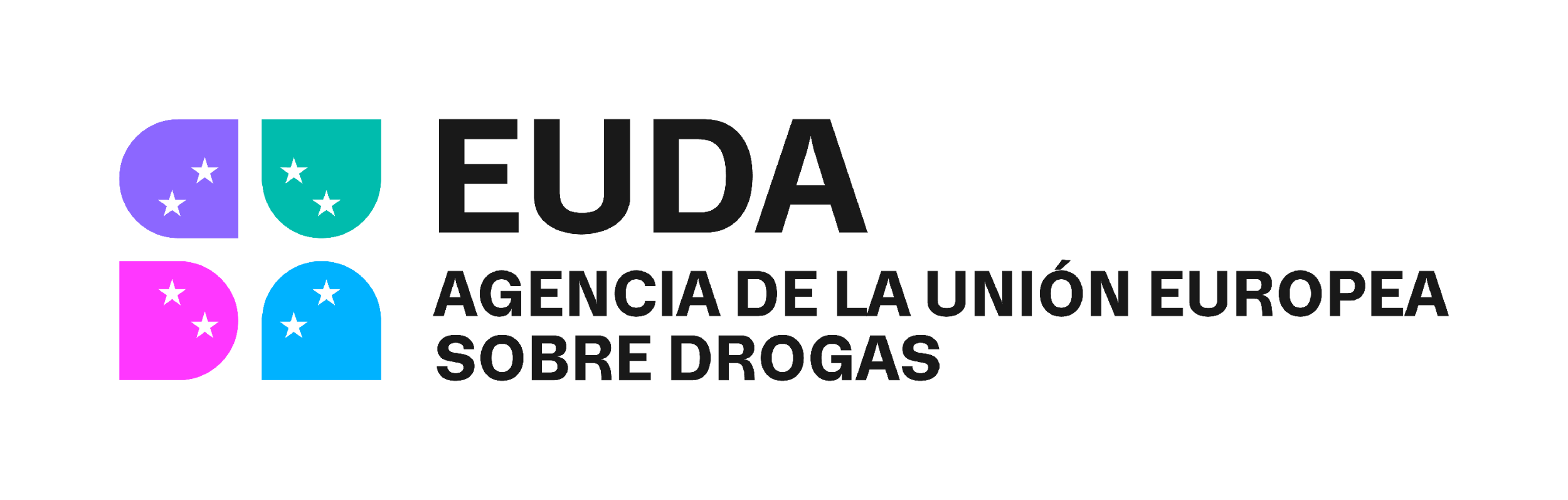 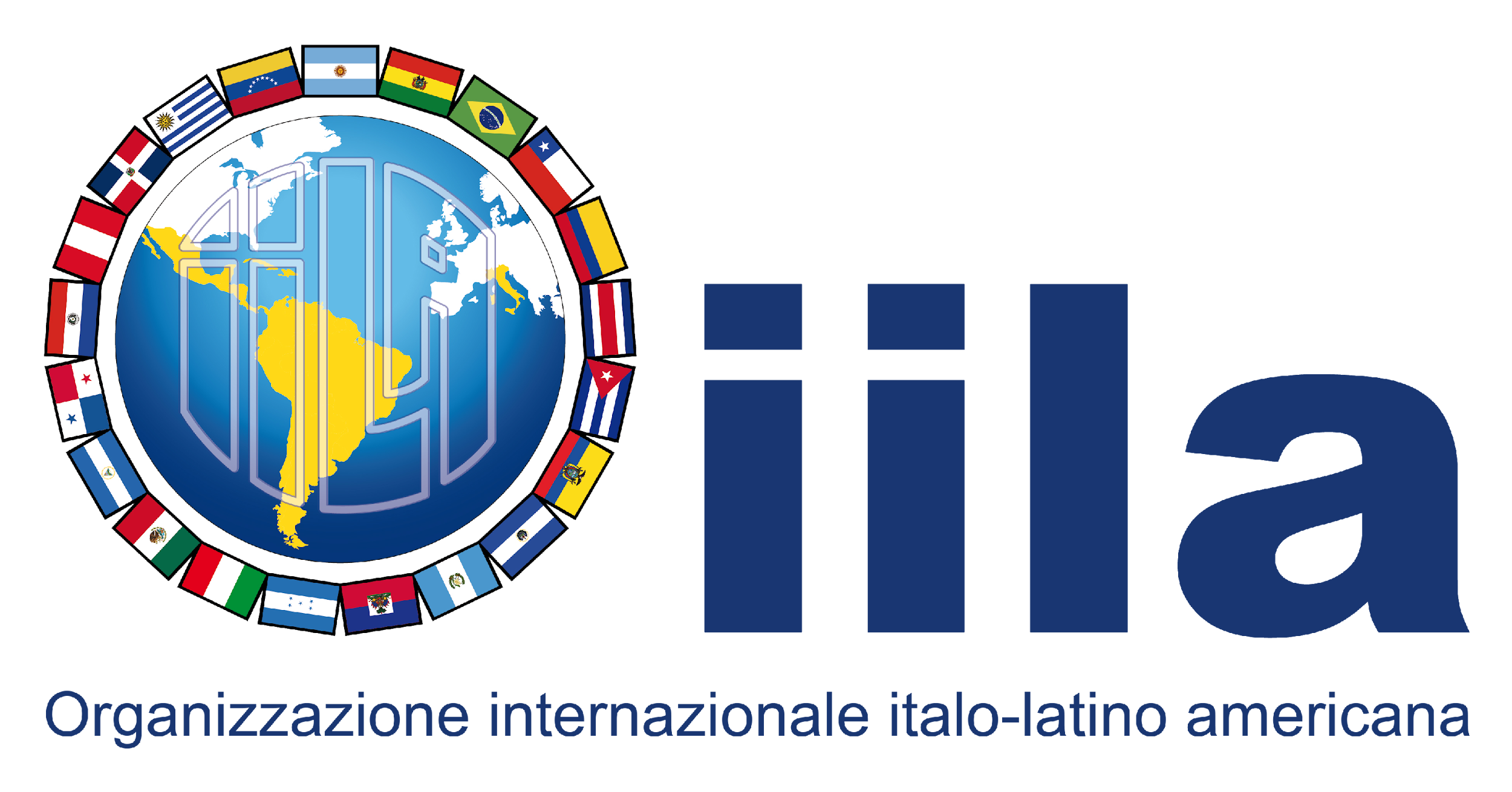 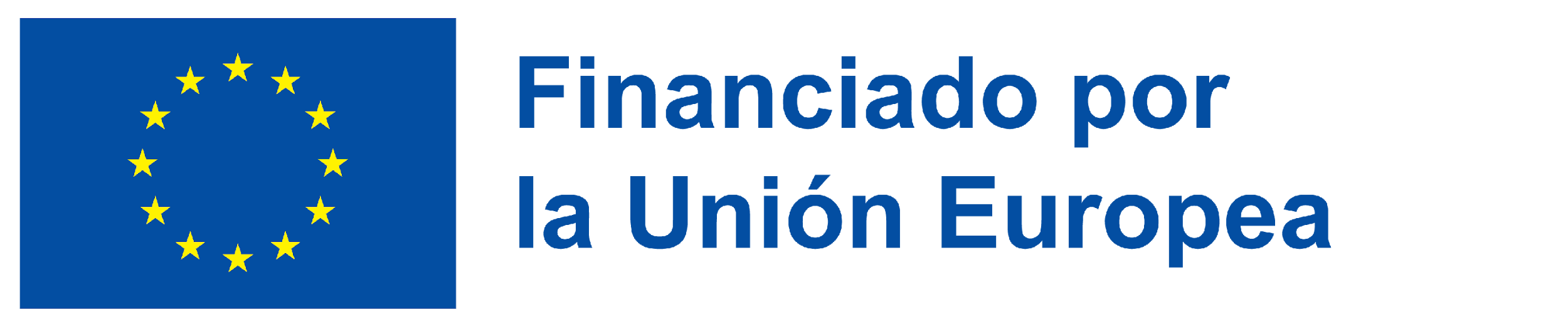 Actores participantes en el proceso
Stakeholders partipating in the process
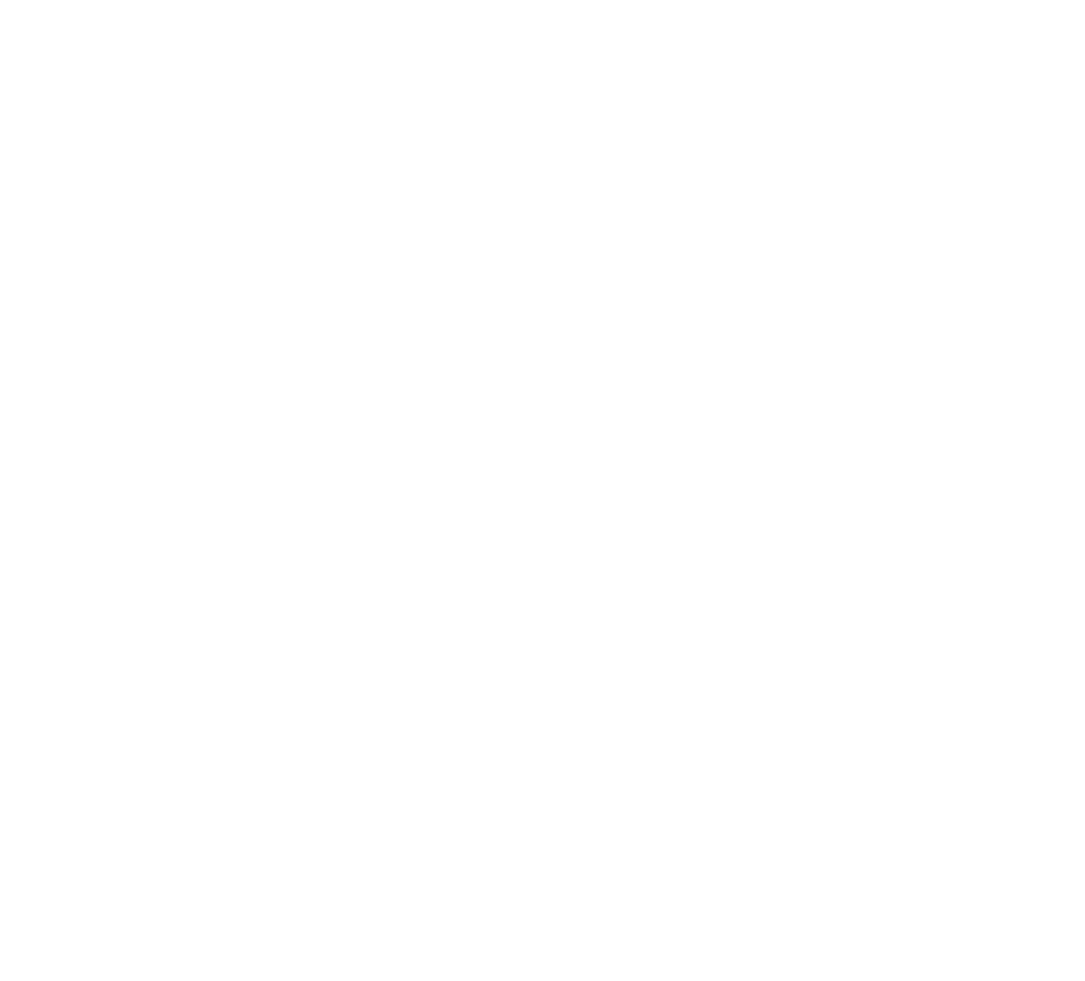 Sociedad civil (parceros) / Civil society (partners)
Comunidad (actores formales y no formales). Community (formal and non formal actors). 
Gobierno (actores políticos y técnicos) / Government (political and technical actors)
Universidades / Unversities 
Instituciones (MEP-PANI-IAFA, etc.) / Institutions.
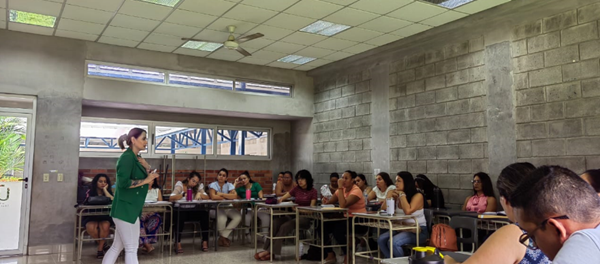 COPOLAD III es un consorcio formado por:
Socios colaboradores:
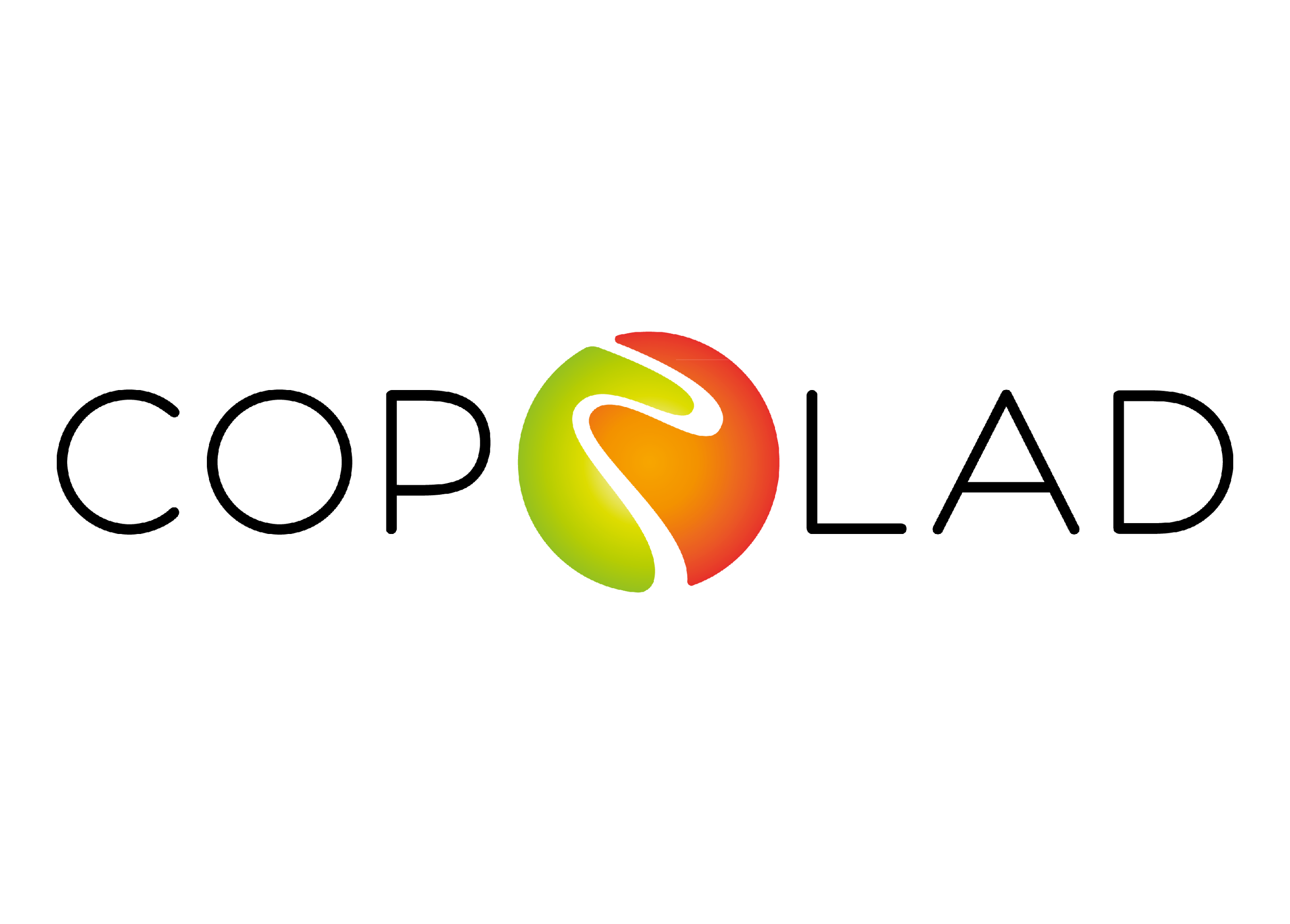 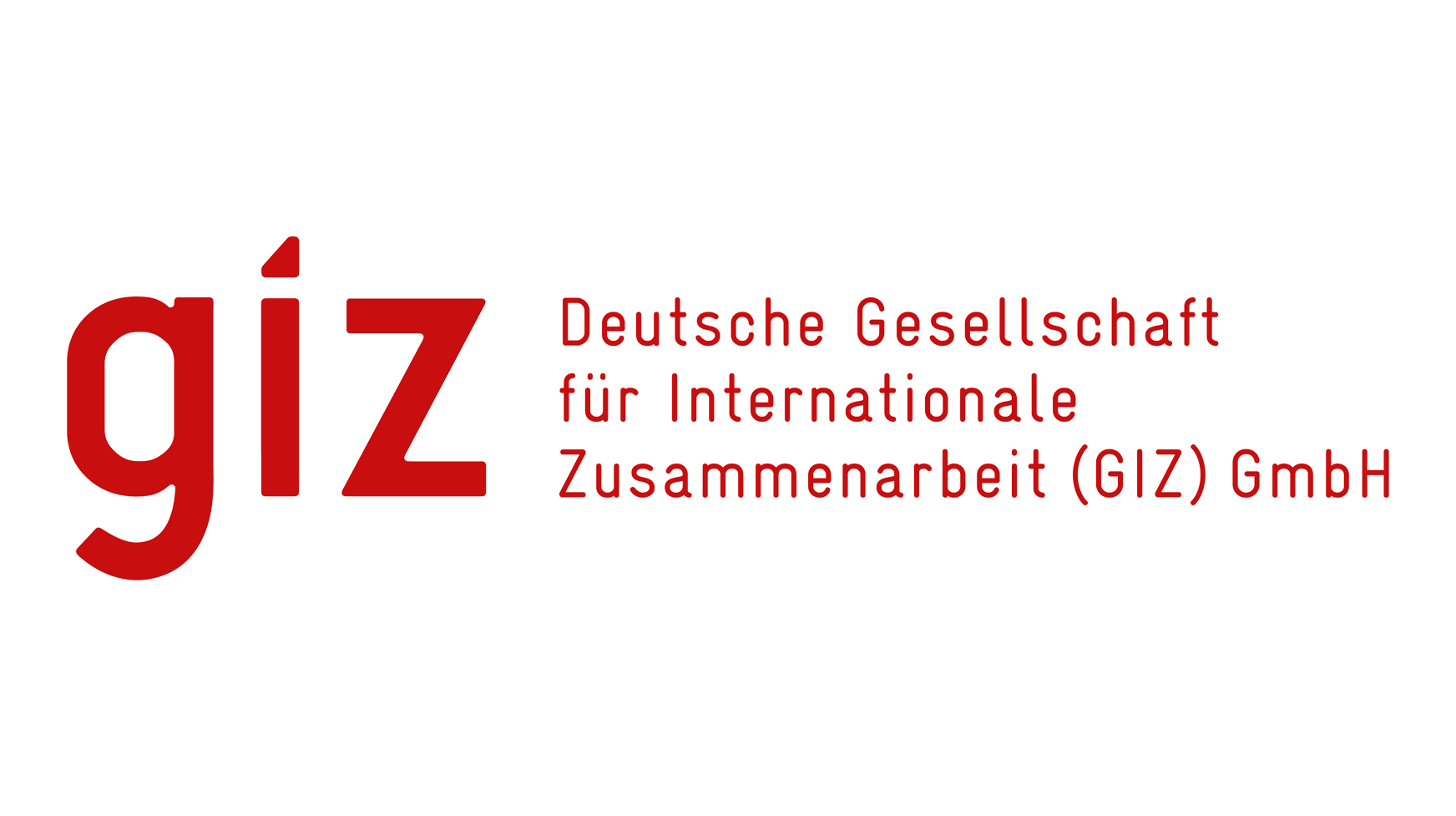 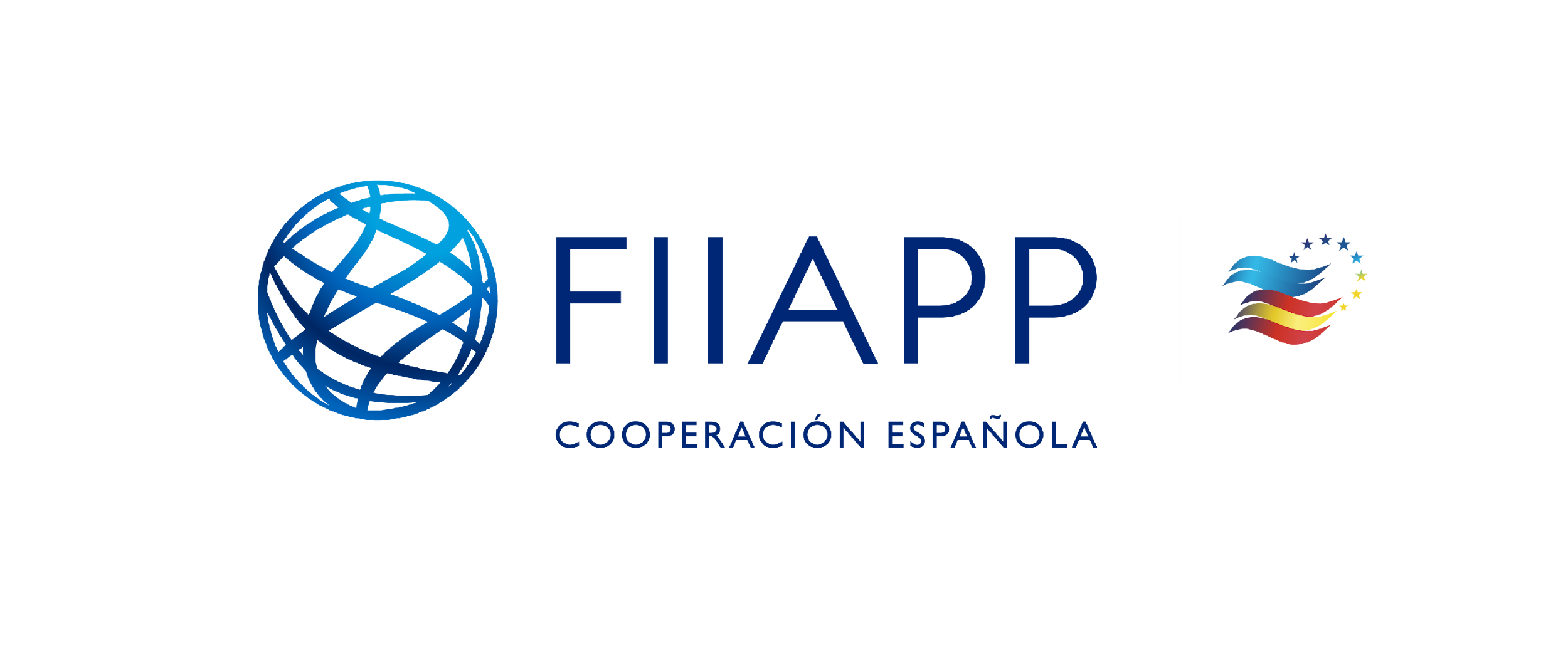 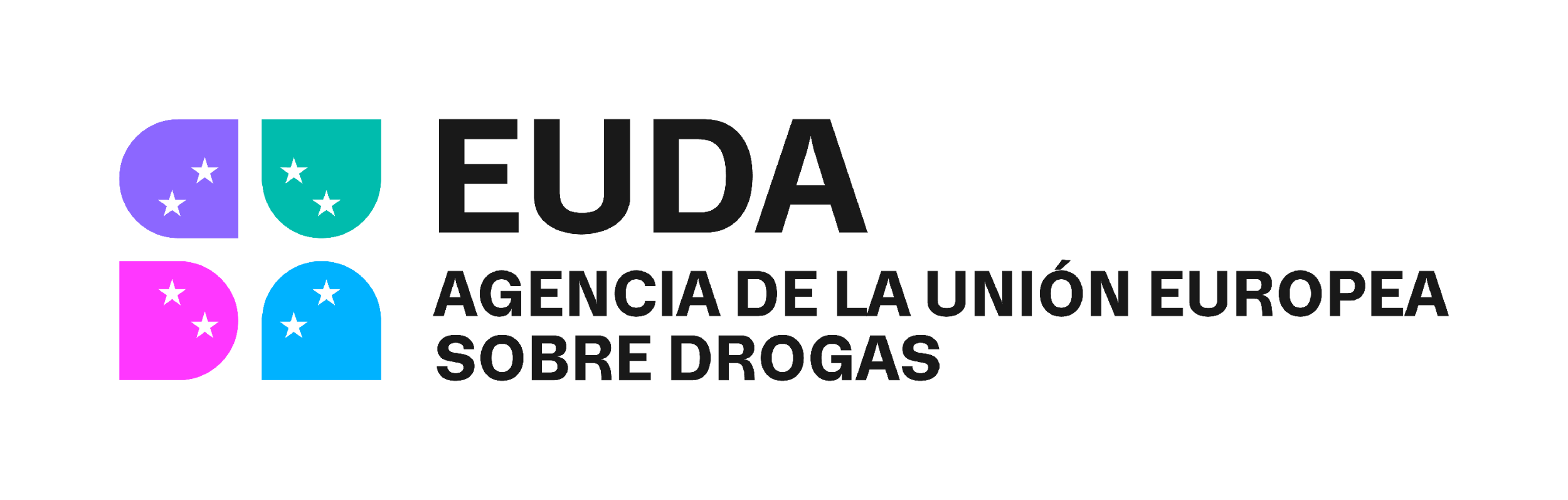 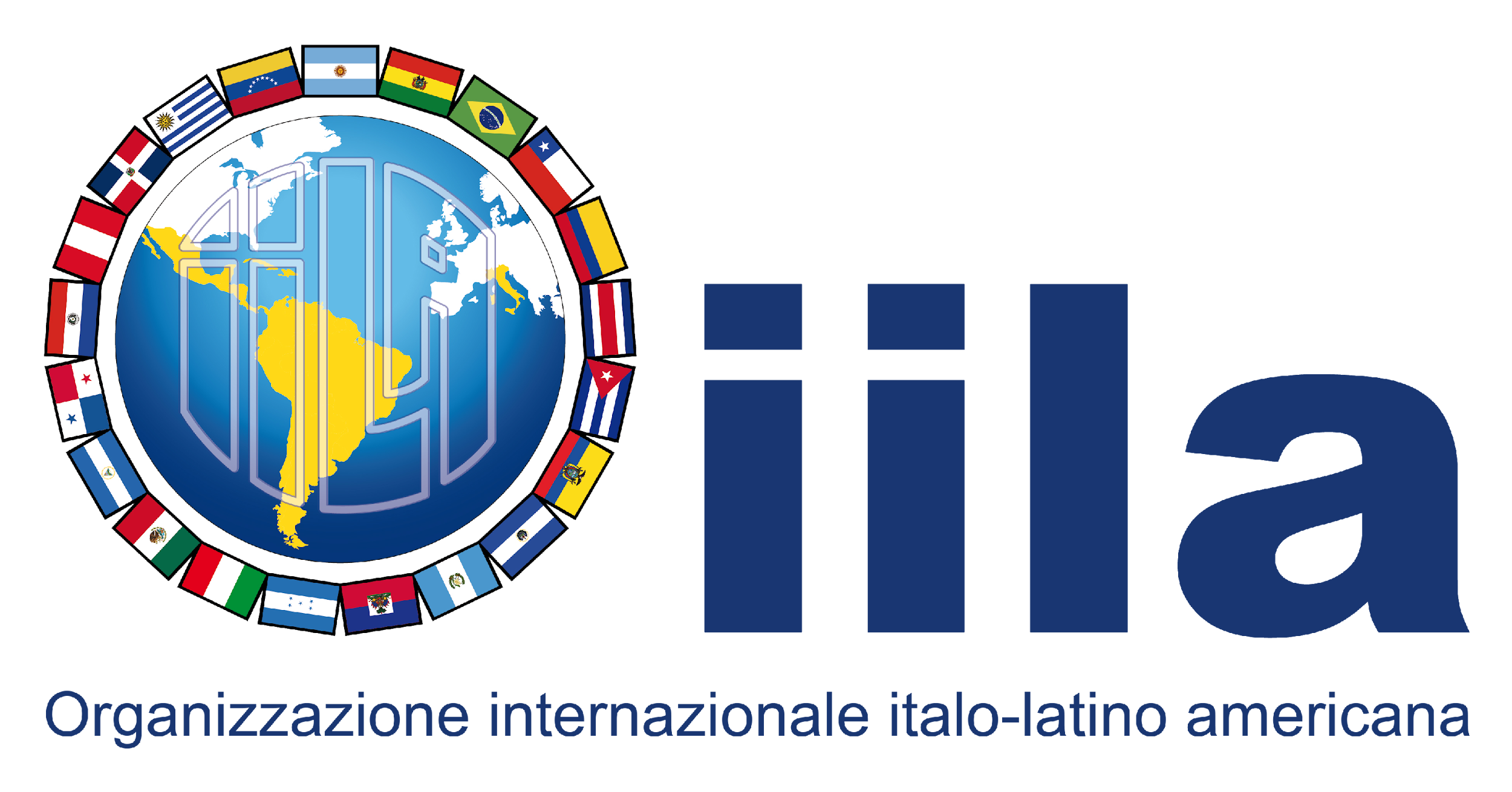 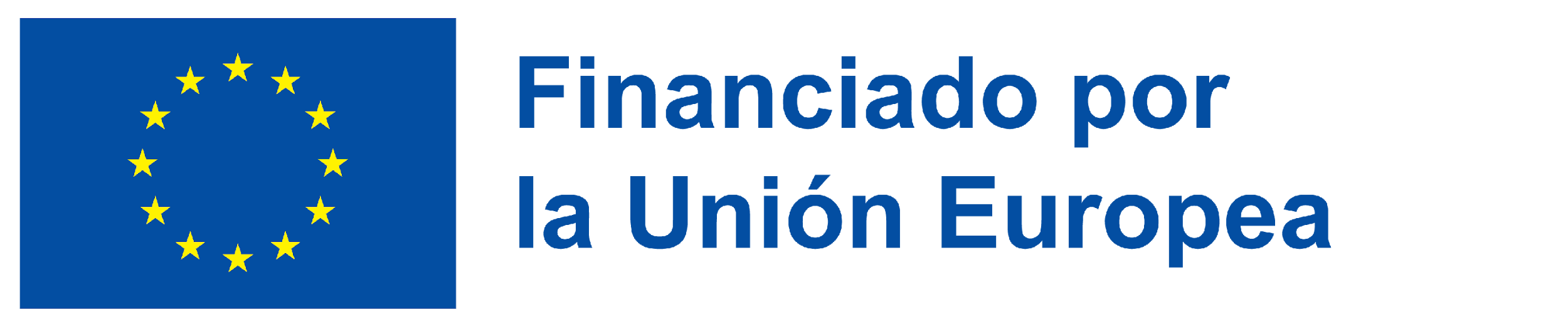 Propuesta de Territorialización
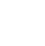 Guía de Territorialización en el abordaje del consumo de sustancias psicoactivas
Lorem ipsum dolor sit amet, consectetuer adipiscing elit, sed diam nonummy nibh euismod tincidunt ut laoreet dolore magna
Territorialisation guide in adressing the use of psicoactive substances
COPOLAD III es un consorcio formado por:
Socios colaboradores:
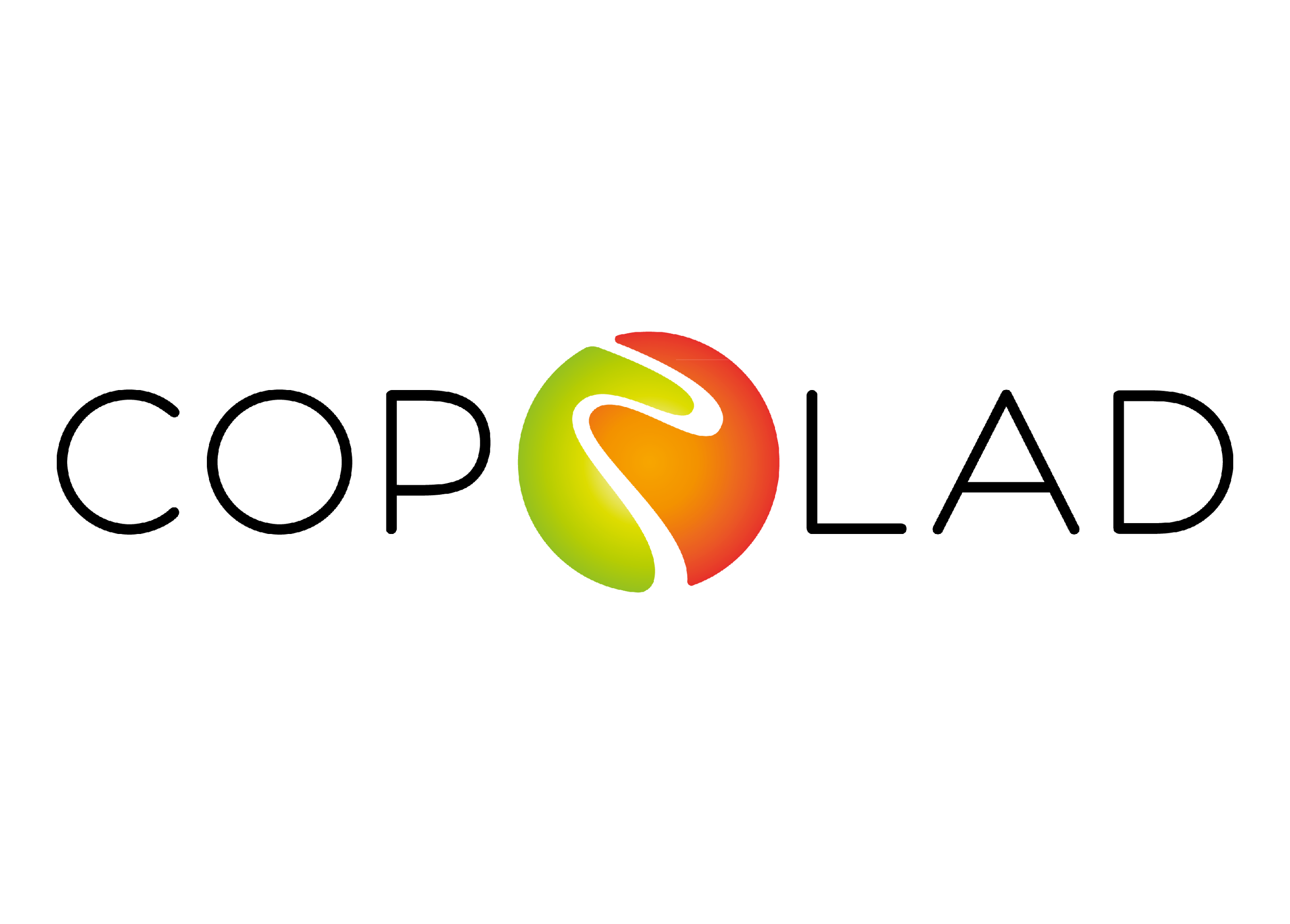 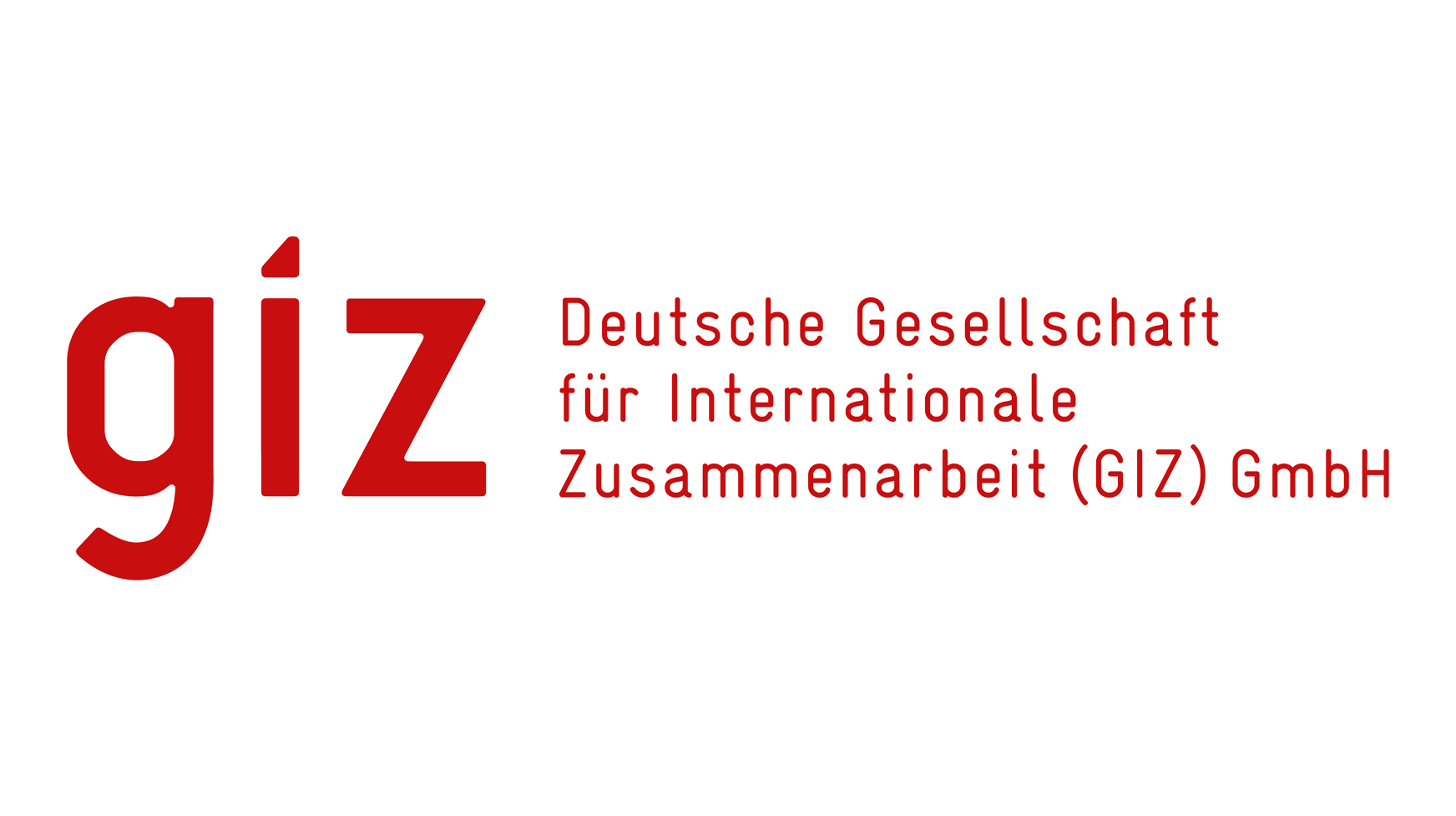 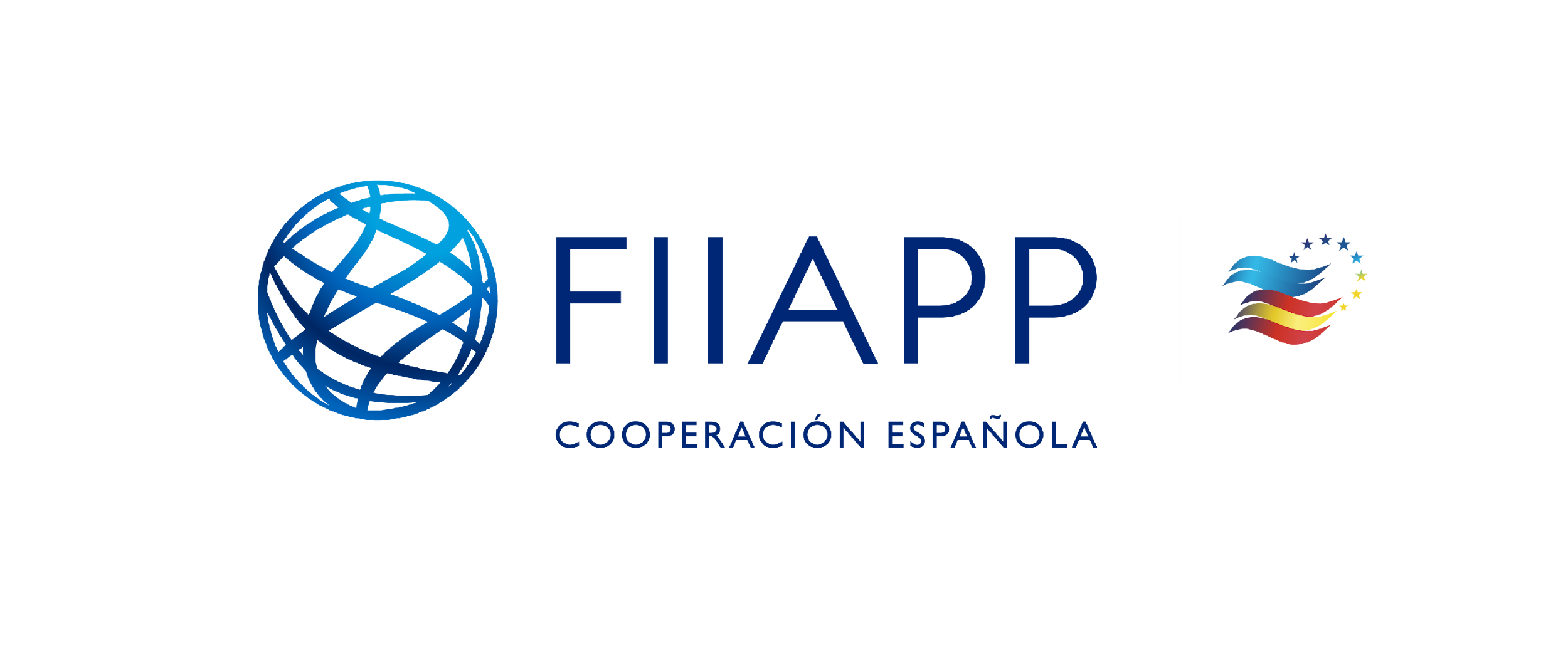 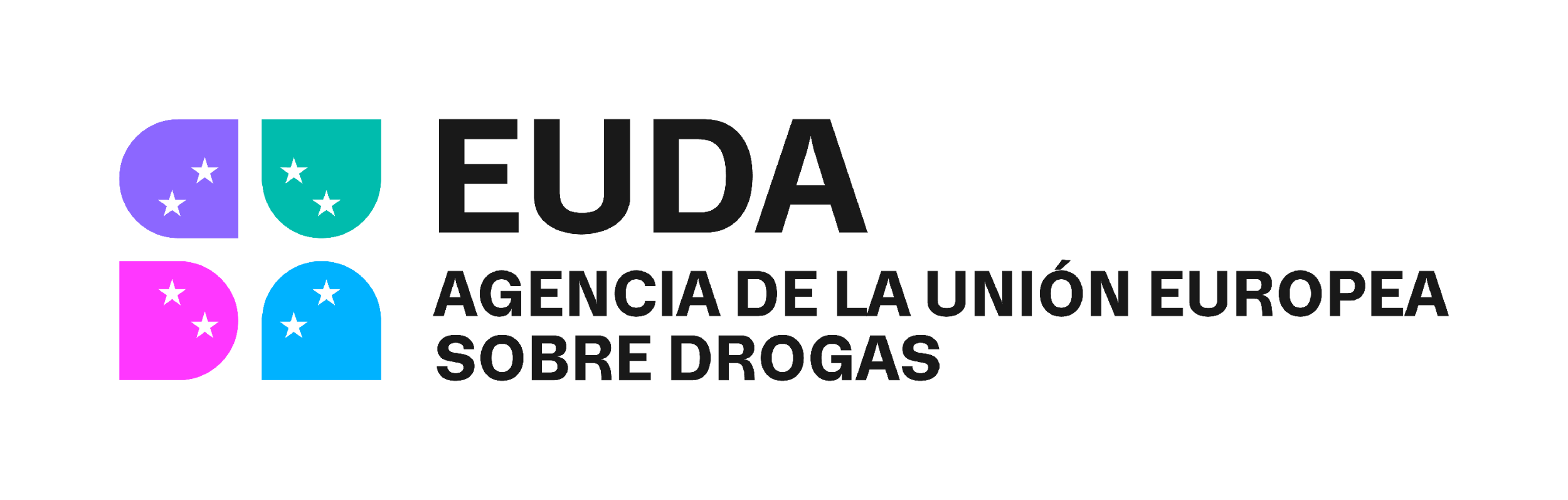 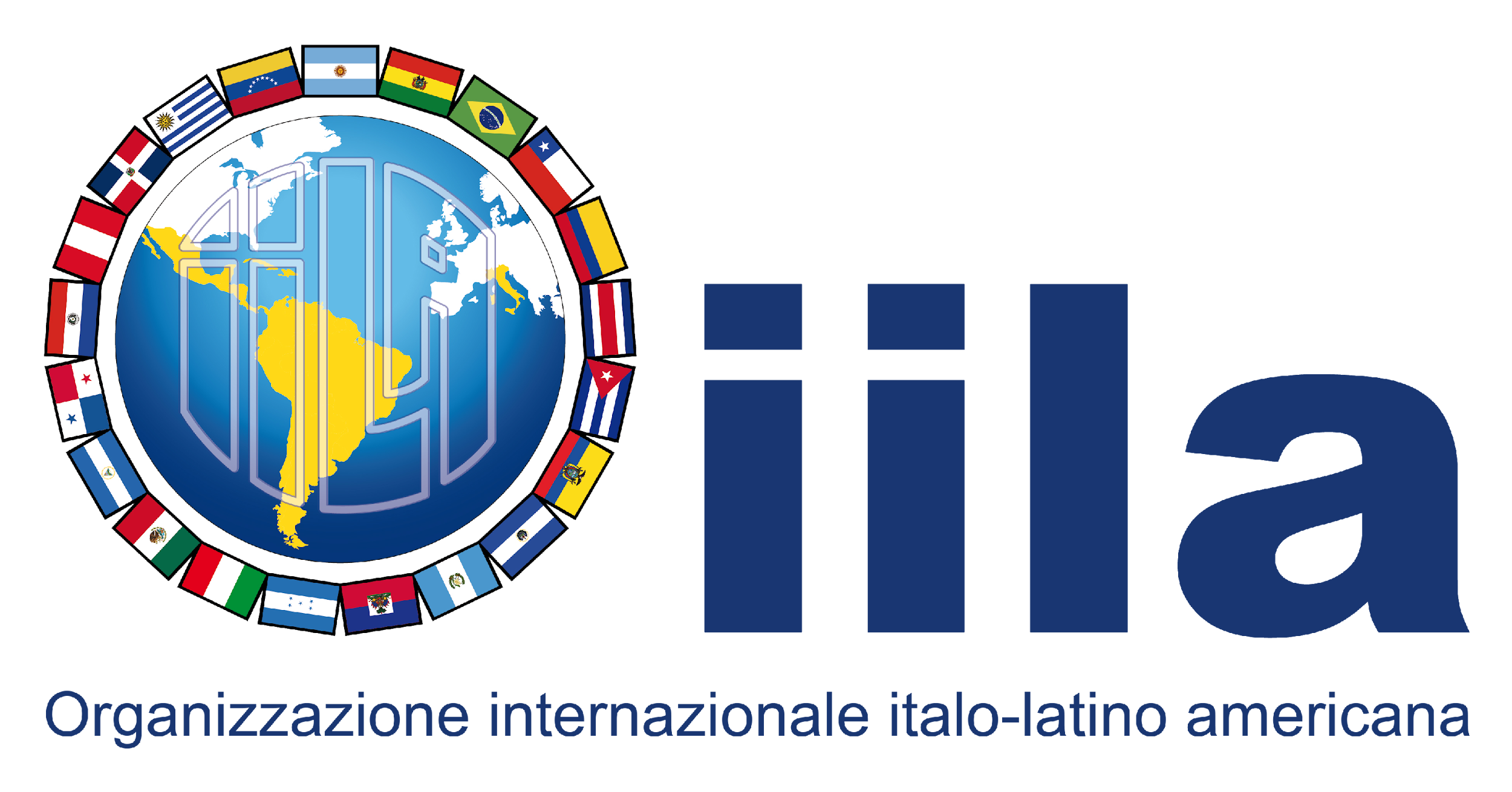 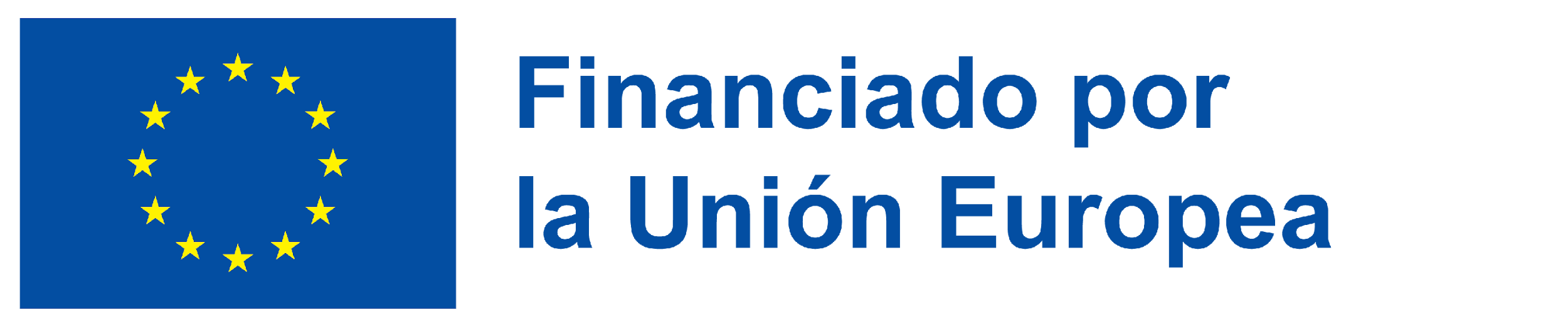 Implementación a nivel nacional  a futuro.
Inclusión dentro de la agenda política (PNsD 2025 – 2030)
Proceso gradual, según regiones de atención prioritaria. 
Procesos de sensibilización y capacitación a los actores sociales claves. Multiplicadores de la información.
Coordinación interinstitucional e intersectorial para el fortalecimiento del trabajo en redes.
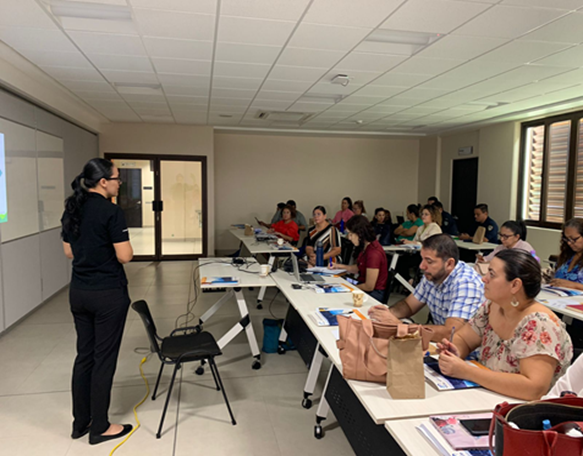 Inclusion in the political agenda (PNsD 2025-2030)
Gradual process, according to priority regions.
Awareness-raising and training processes for key social stakeholders. Information multipliers.
Inter-institutional and intersectoral coordination to strengthen networking.
COPOLAD III es un consorcio formado por:
Socios colaboradores:
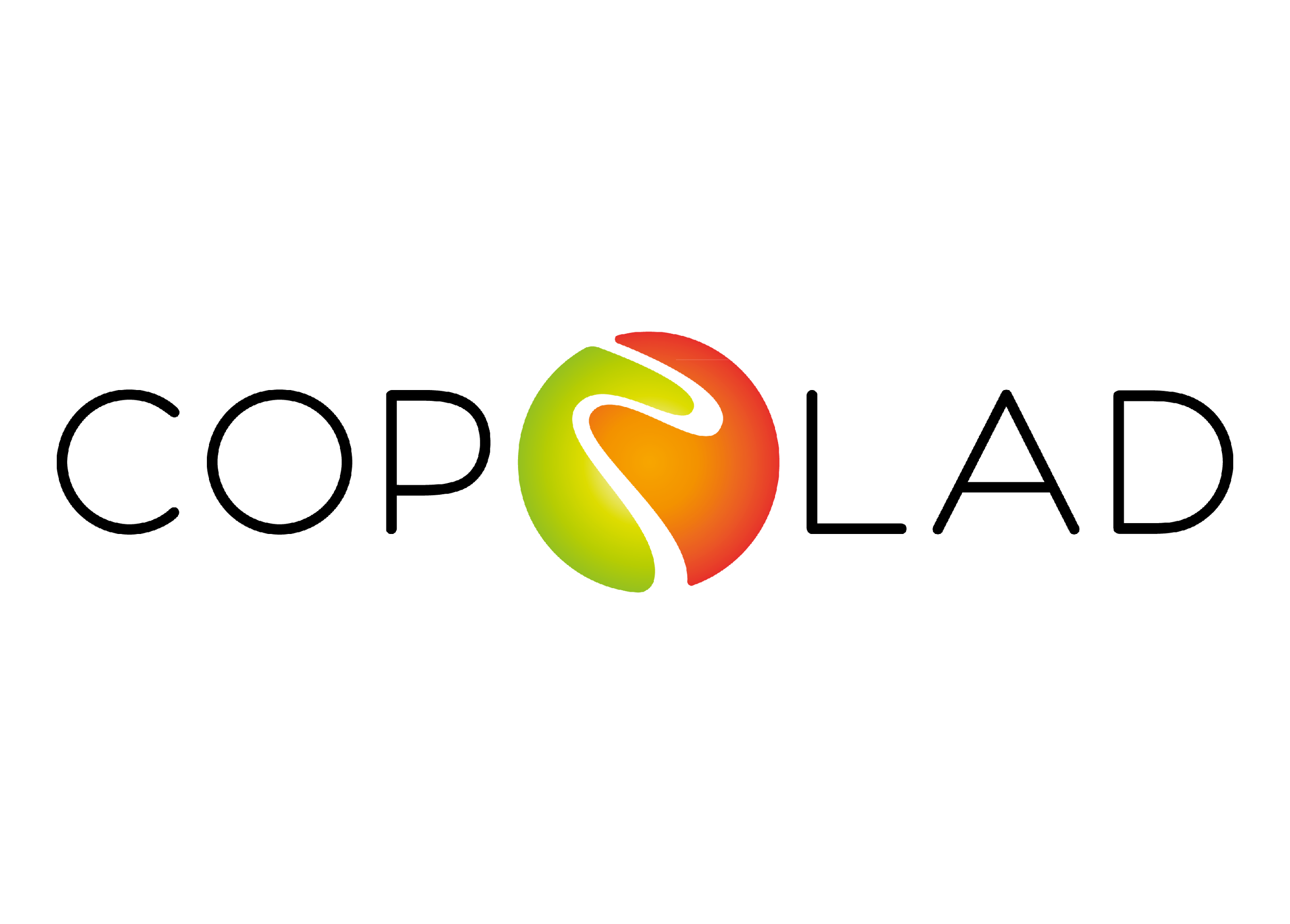 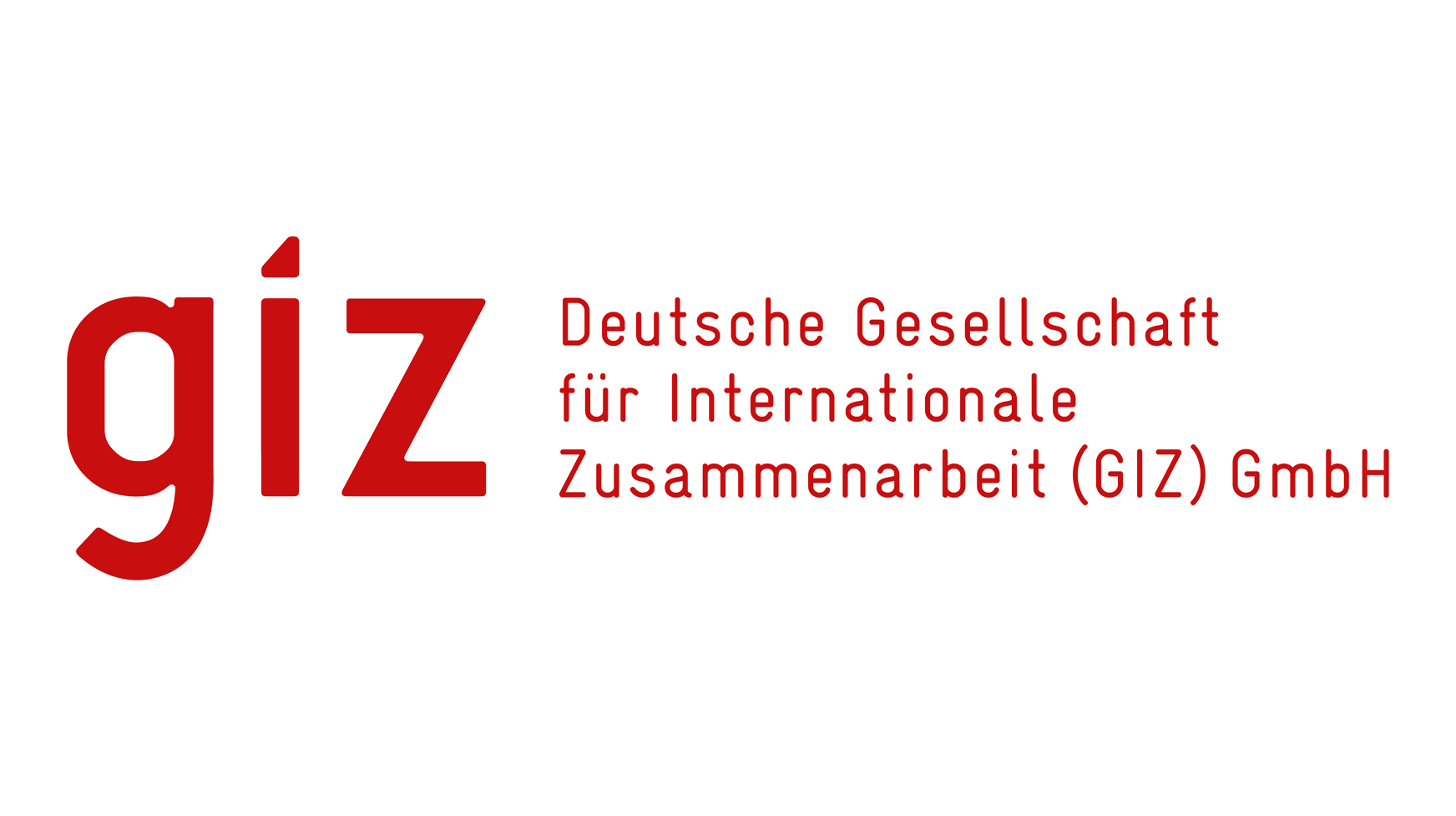 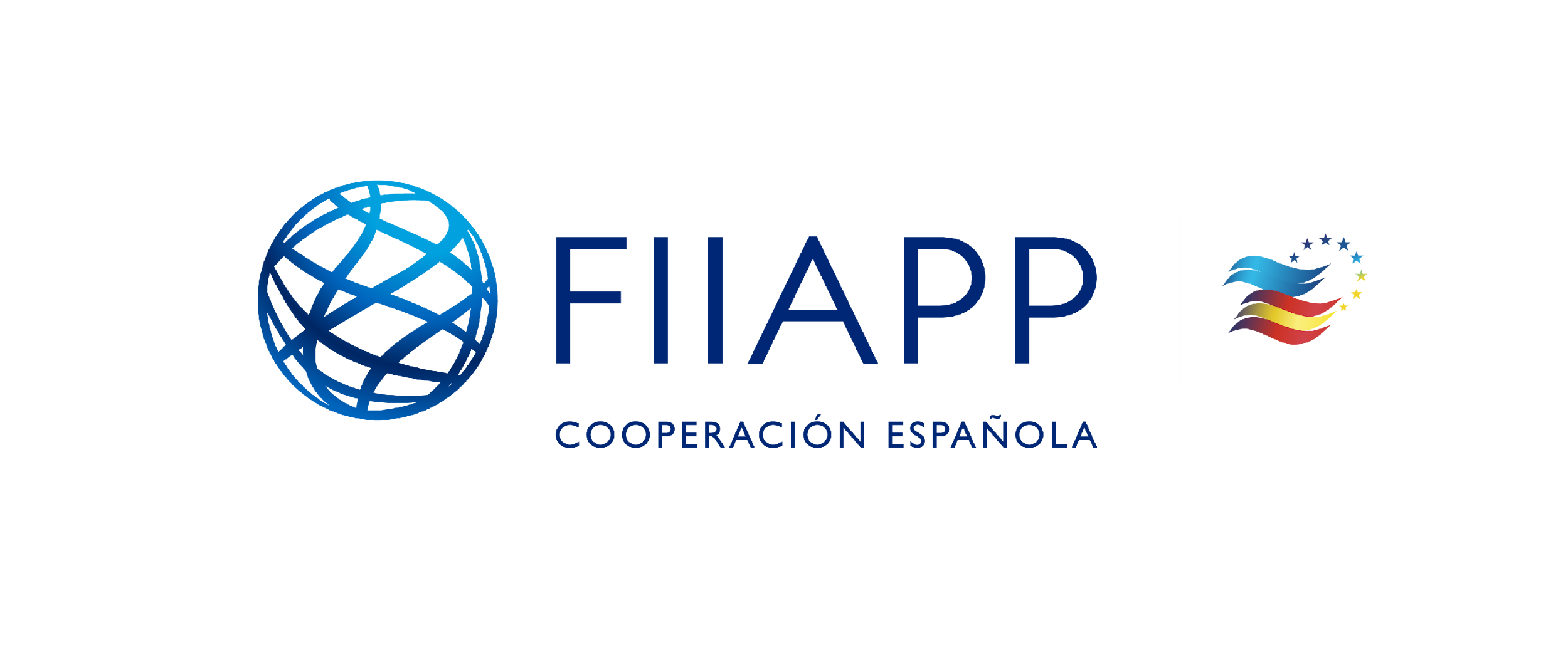 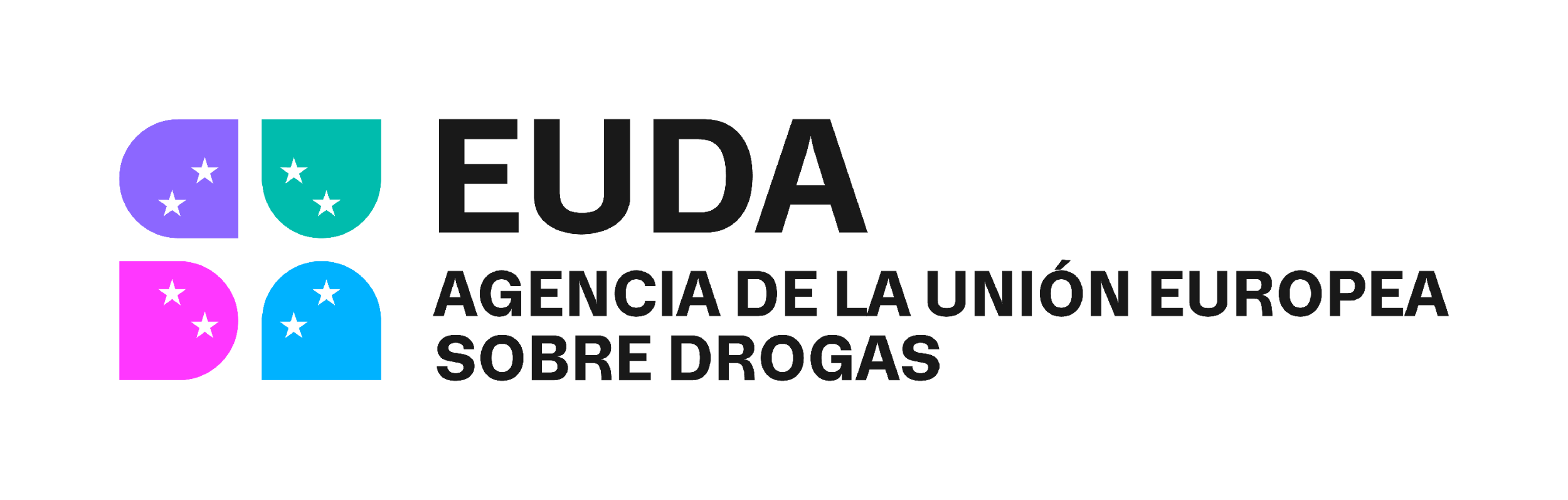 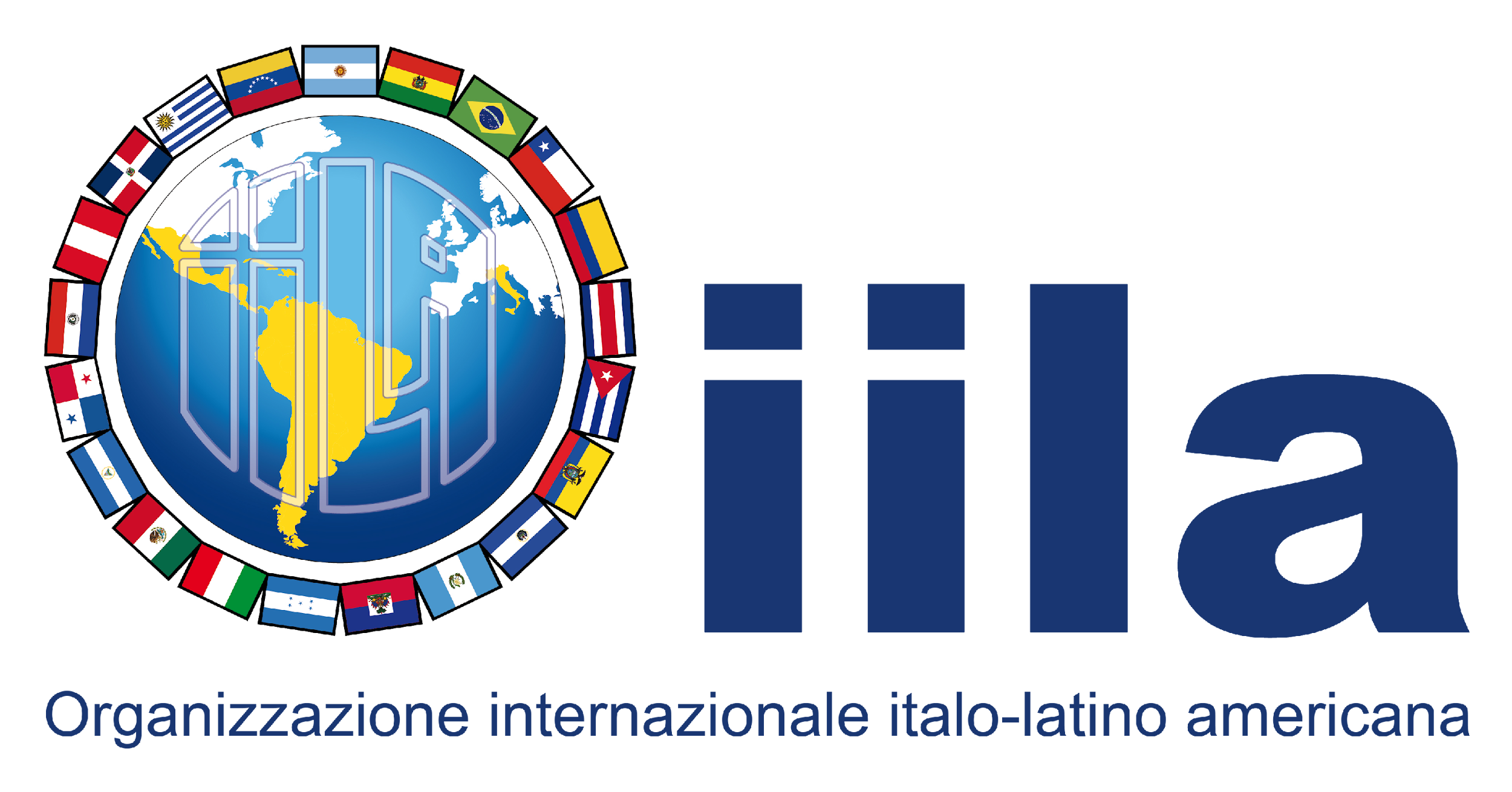 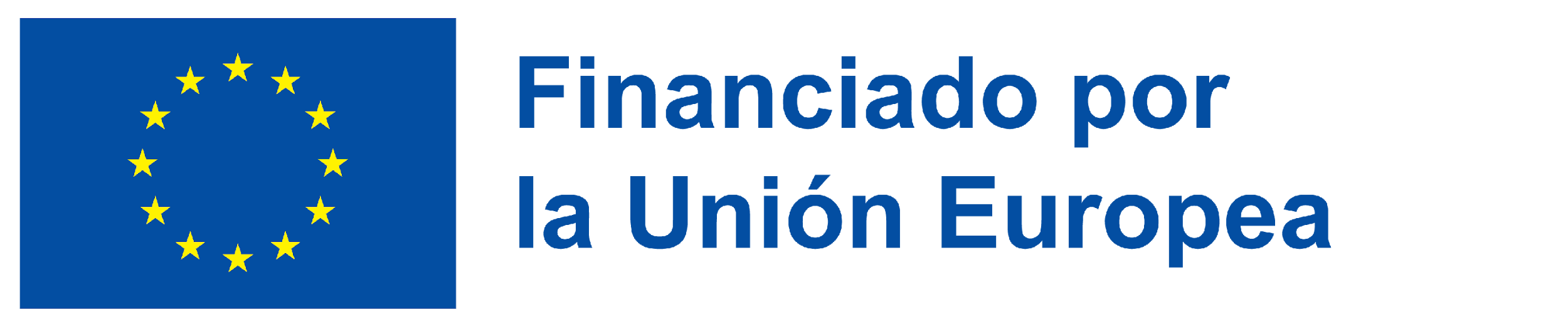 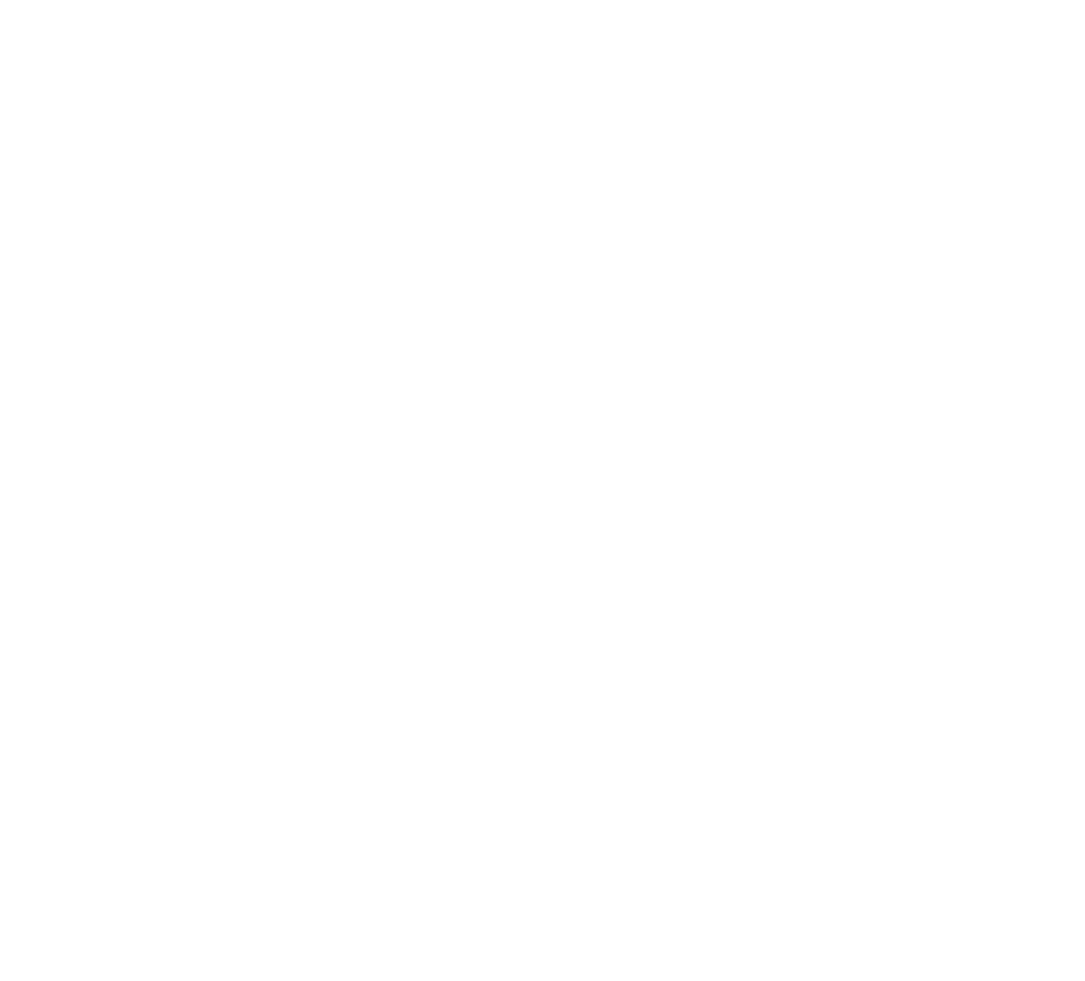 Retos y Oportunidades
Challenges and oportunities
Retos
Challenges
Greater engagement between NGOs and communities.
Commitment - Resources.
Availability/flexibility in the schedules of government officials (weekends). Institutional presence is essential.
Sustainability over time.
Recognition of the specific needs of vulnerable populations and their comprehensive approach (homeless people, people with sexual diversity, youth at psychosocial risk).
Mayor involucramiento entre las OG-ONG y comunidades.
Compromiso- Recursos. 
Disponibilidad/flexibilidad en horarios de las personas del Estado. (fines de semana). Fundamental presencia de instituciones.
Sostenibilidad en el tiempo.
Reconocimiento de las necesidades particulares de las poblaciones vulnerabilidades y su abordaje integral (habitantes de calle, personas con diversidad sexual, jóvenes en riesgo psicosocial)
COPOLAD III es un consorcio formado por:
Socios colaboradores:
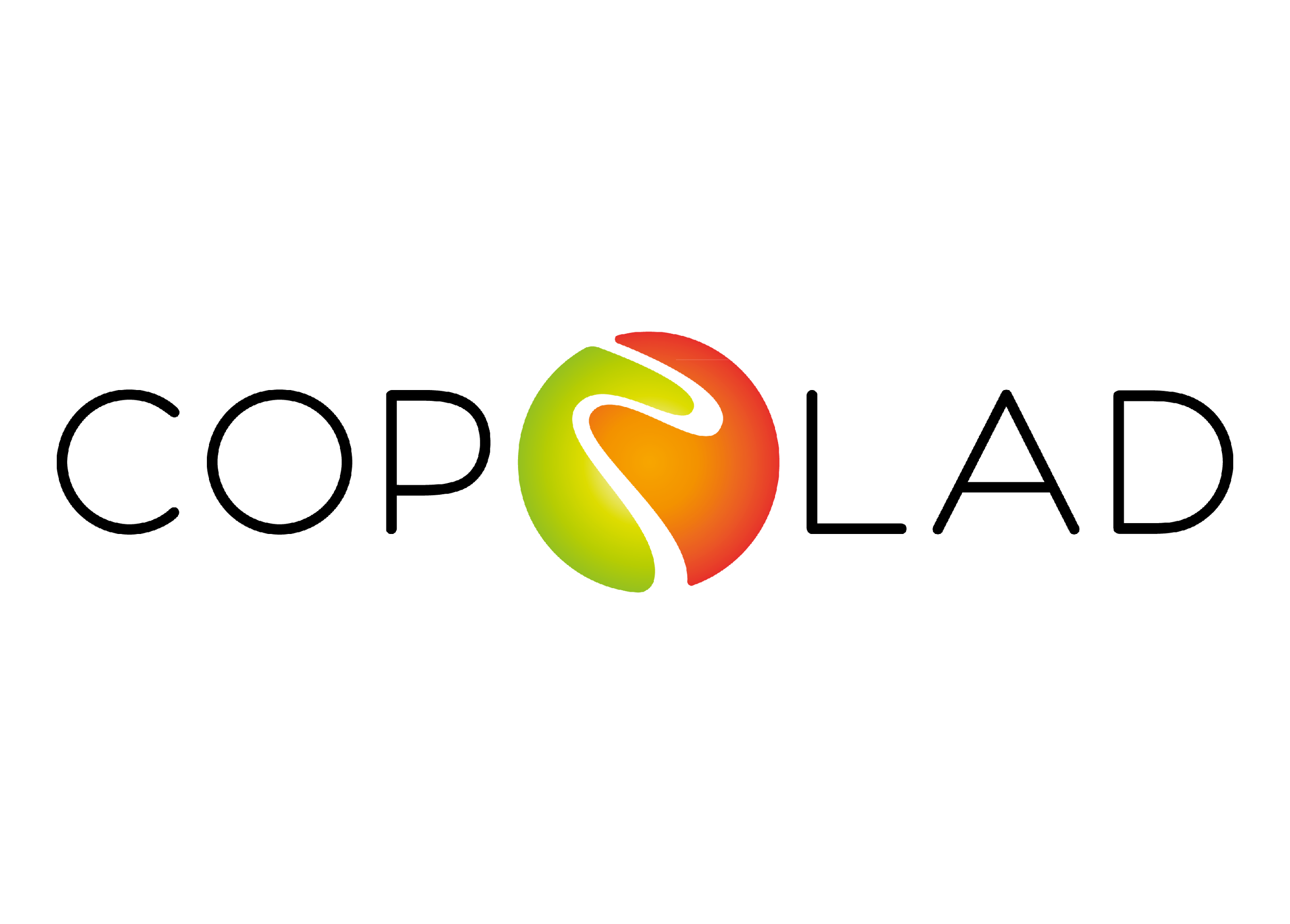 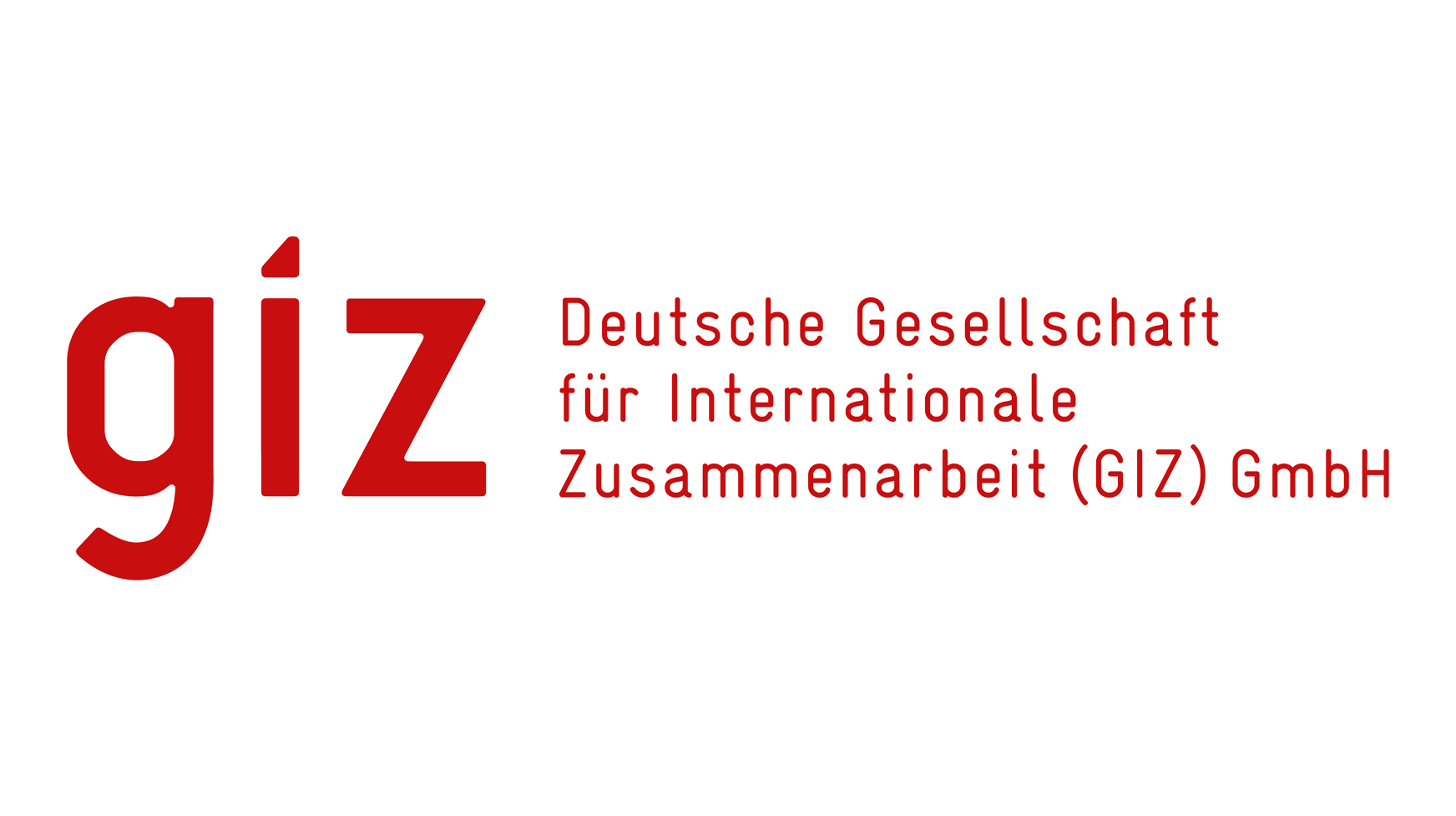 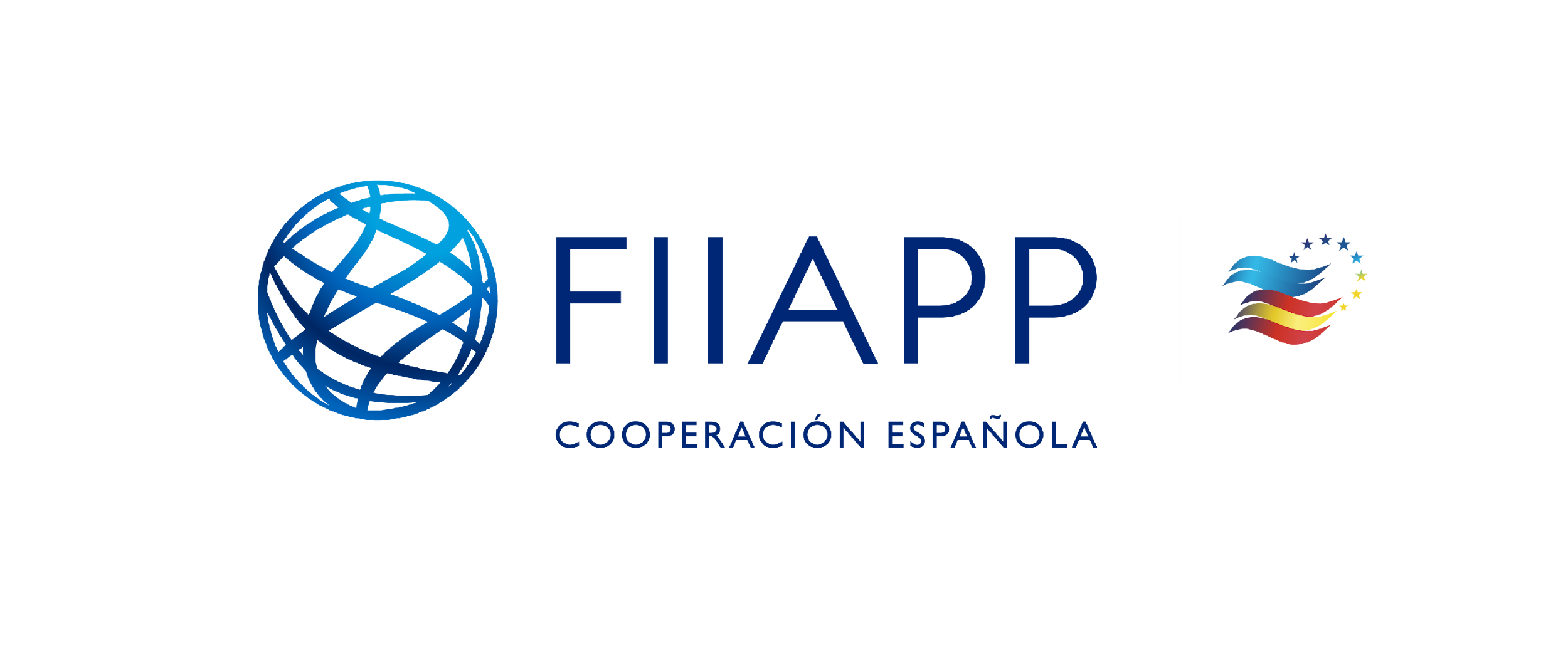 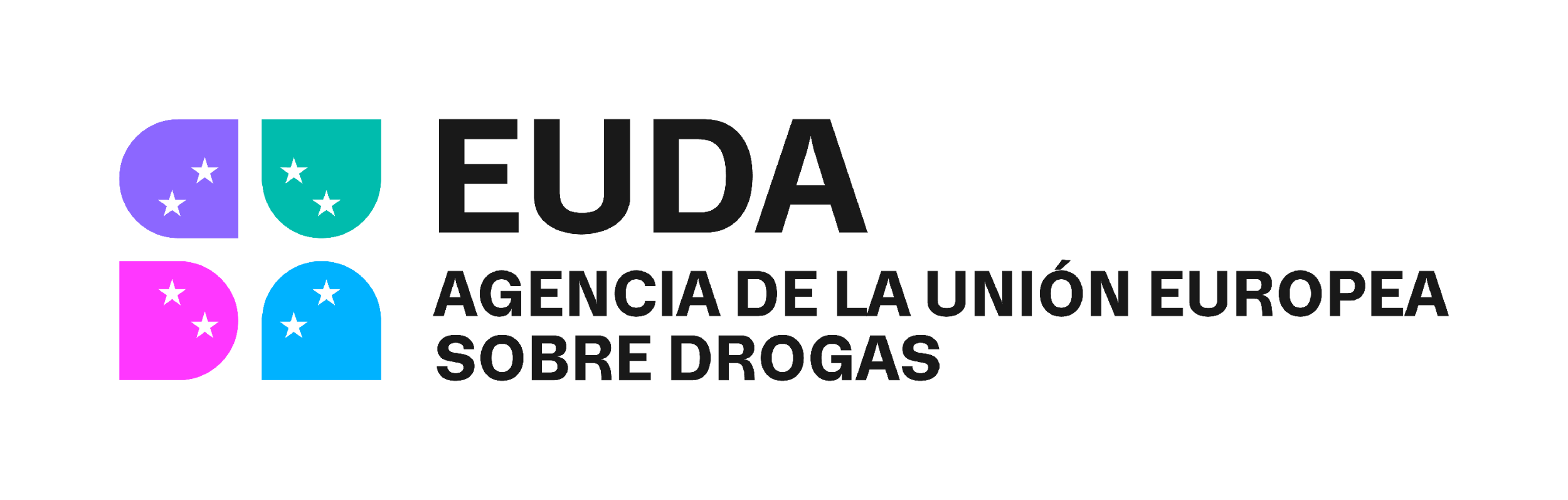 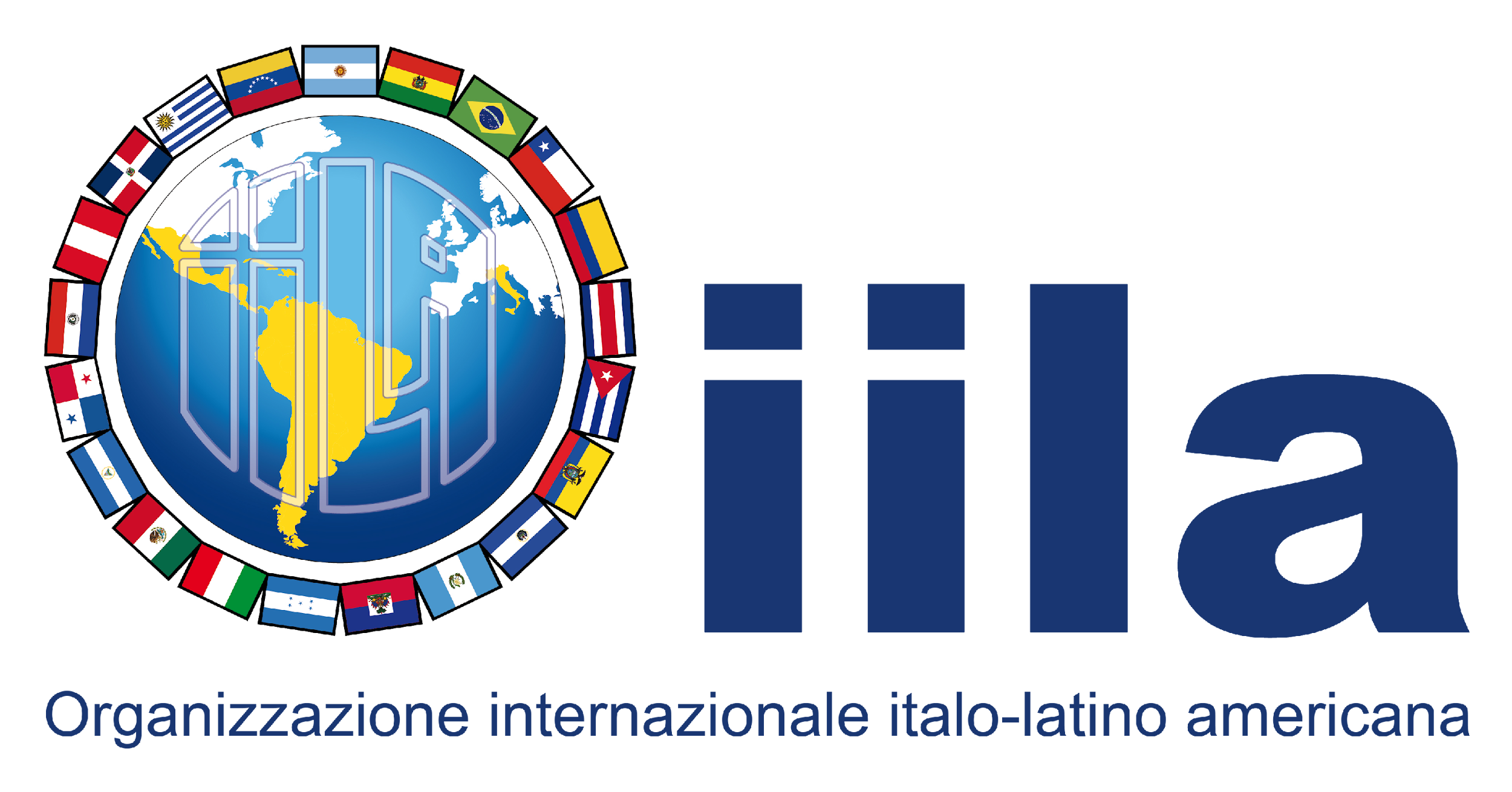 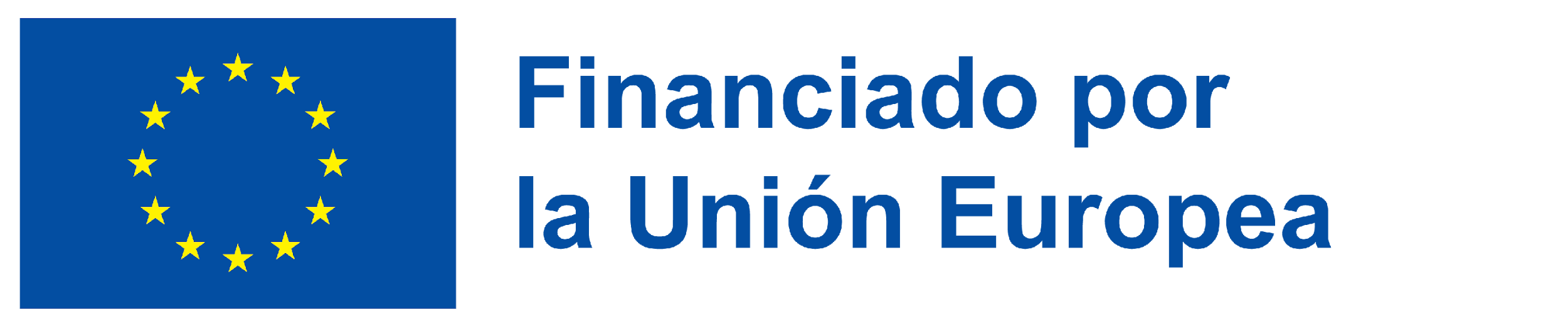 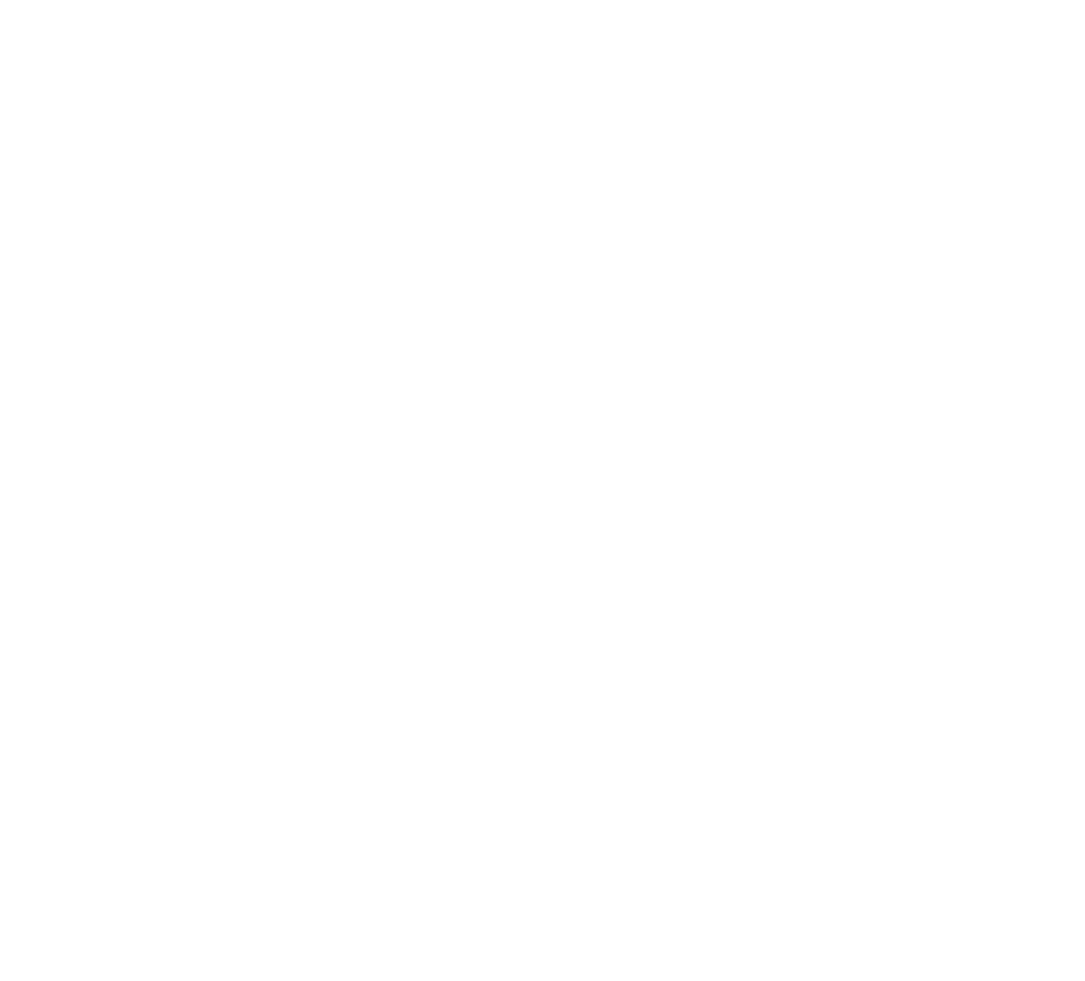 Retos y Oportunidades 
Challenges and oportunities
More integrated work between policies, local agendas, and the community.
Possibility of conducting mapping work in the territories.
Identify key leaders to expand the work in the field.
Coordination with some state institutions that maintain ties with established community leaders (DINADECO).
Oportunidades
Trabajo más integrado entre las políticas, las agendas locales y comunidad.
Posibilidad de realizar un trabajo de mapeo en los territoritos.
Identificar los líderes clave para extender el trabajo en territorio.
Articulación con algunas instituciones del Estado que mantienen vínculo con los líderes comunitarios consolidados (DINADECO).
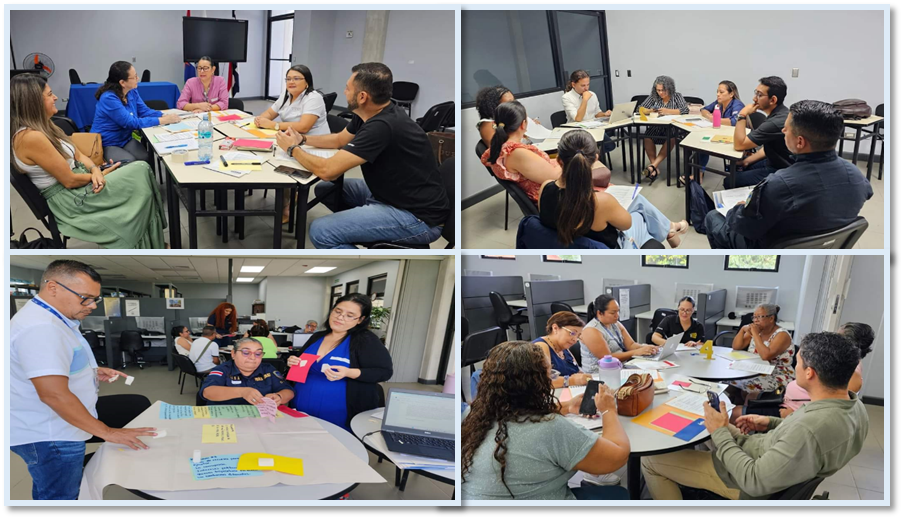 COPOLAD III es un consorcio formado por:
Socios colaboradores:
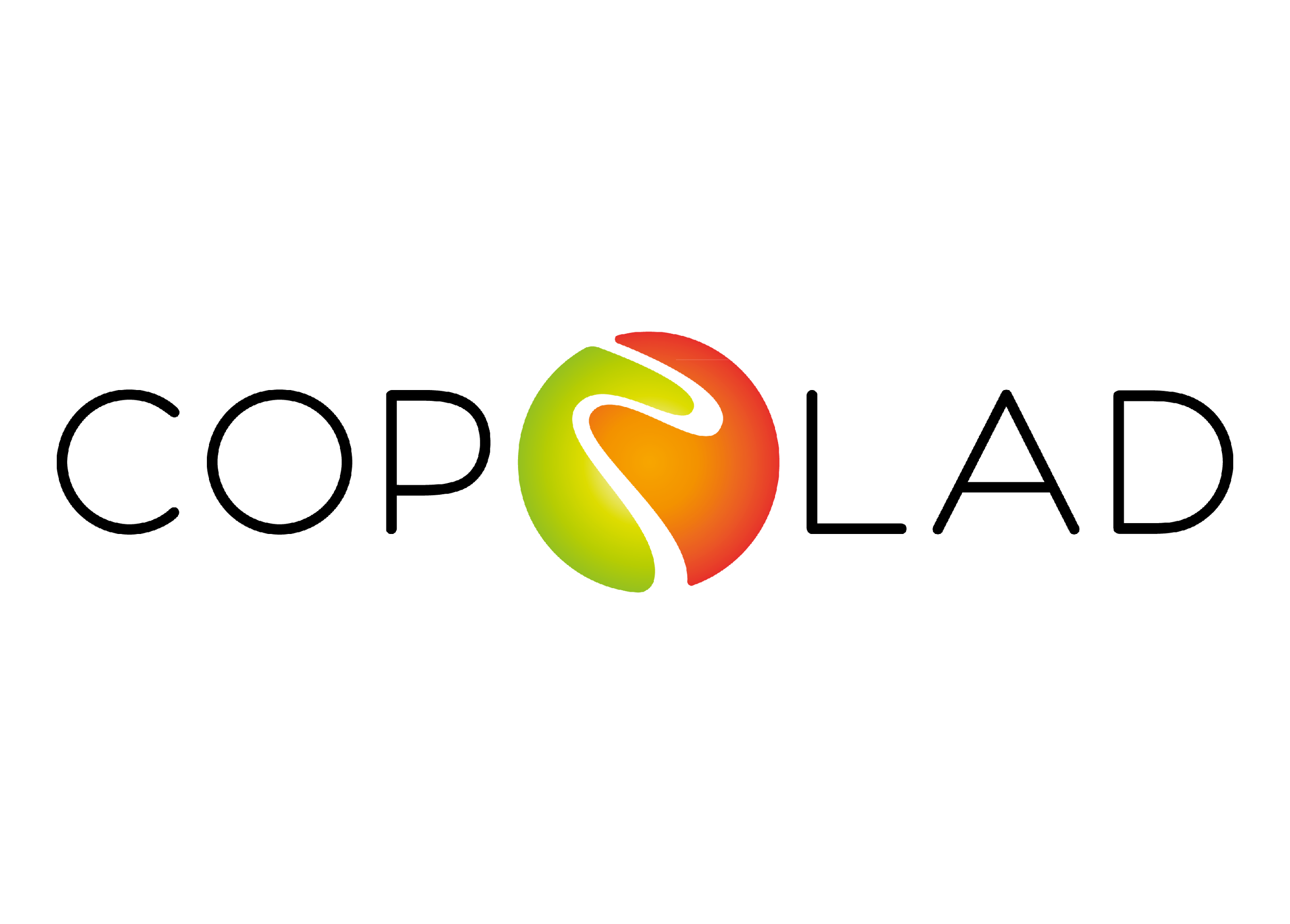 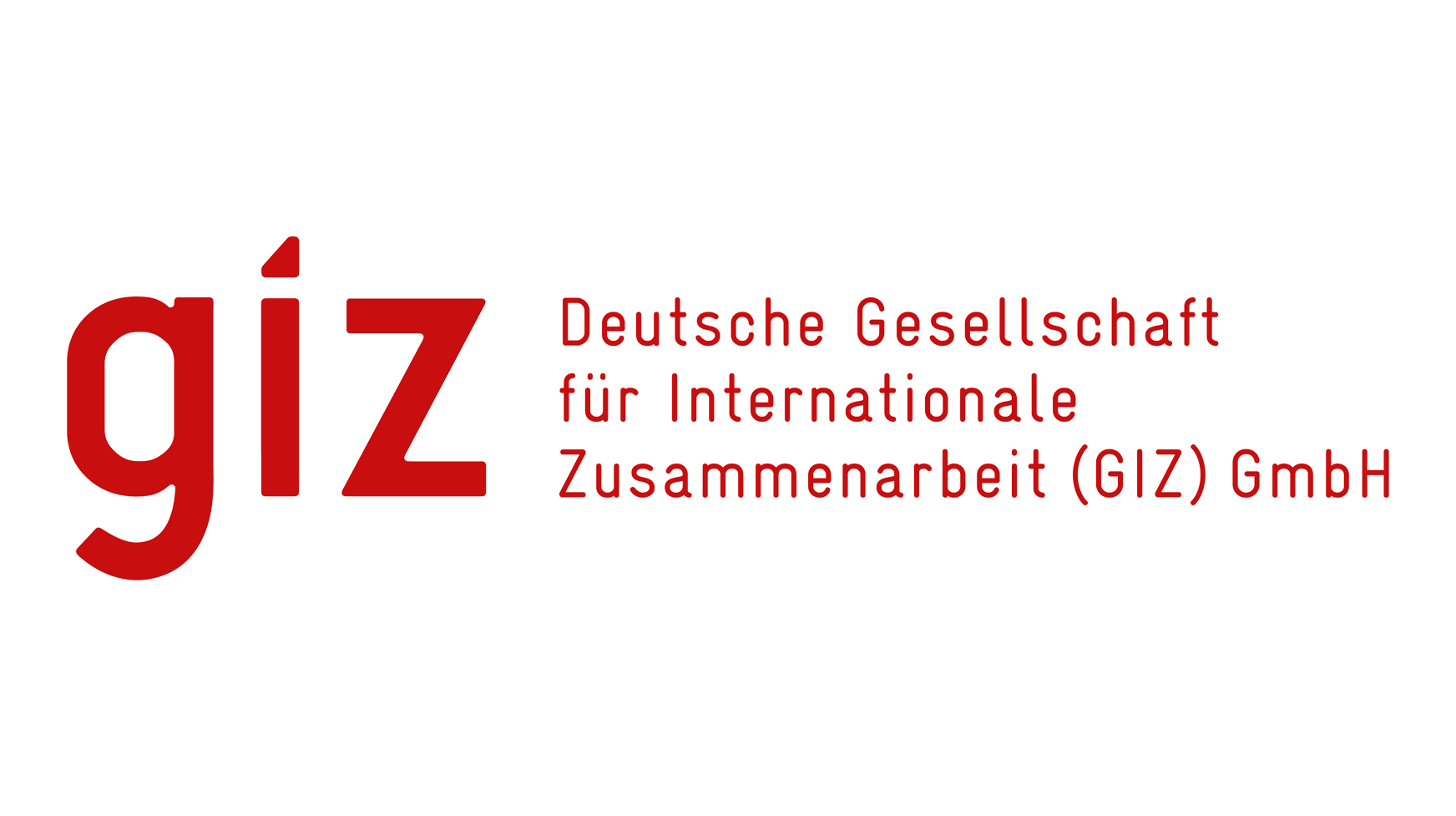 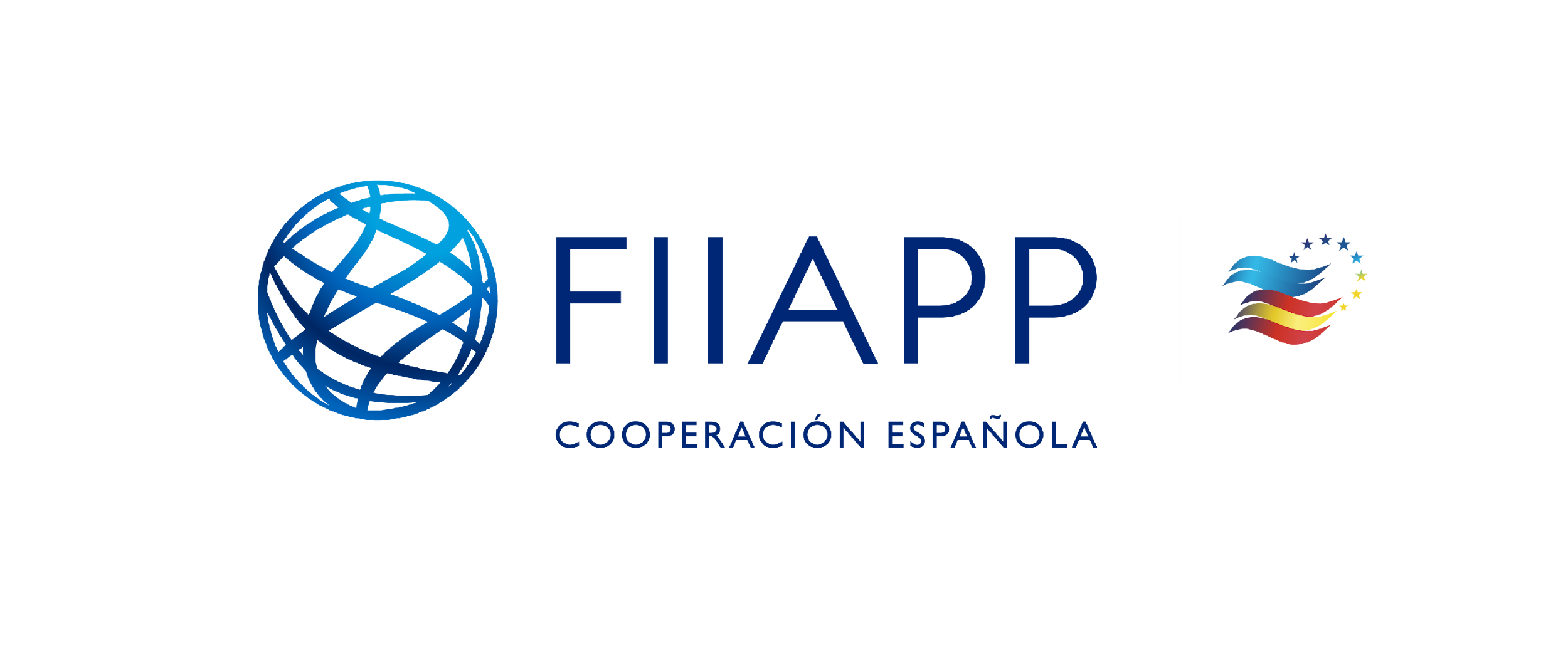 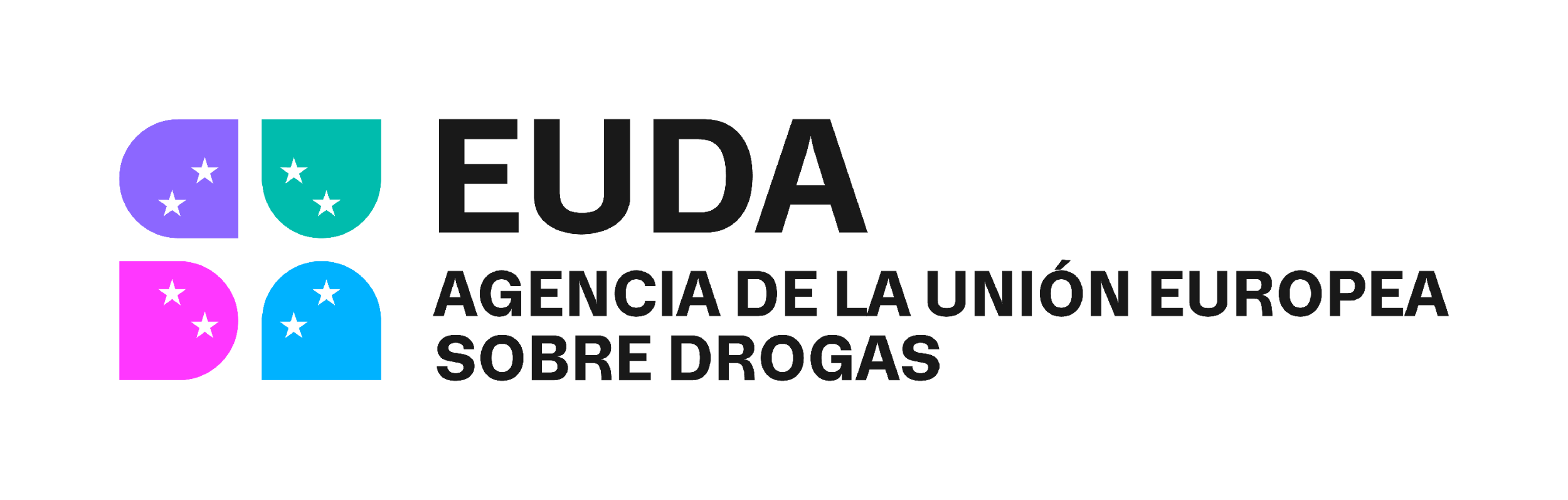 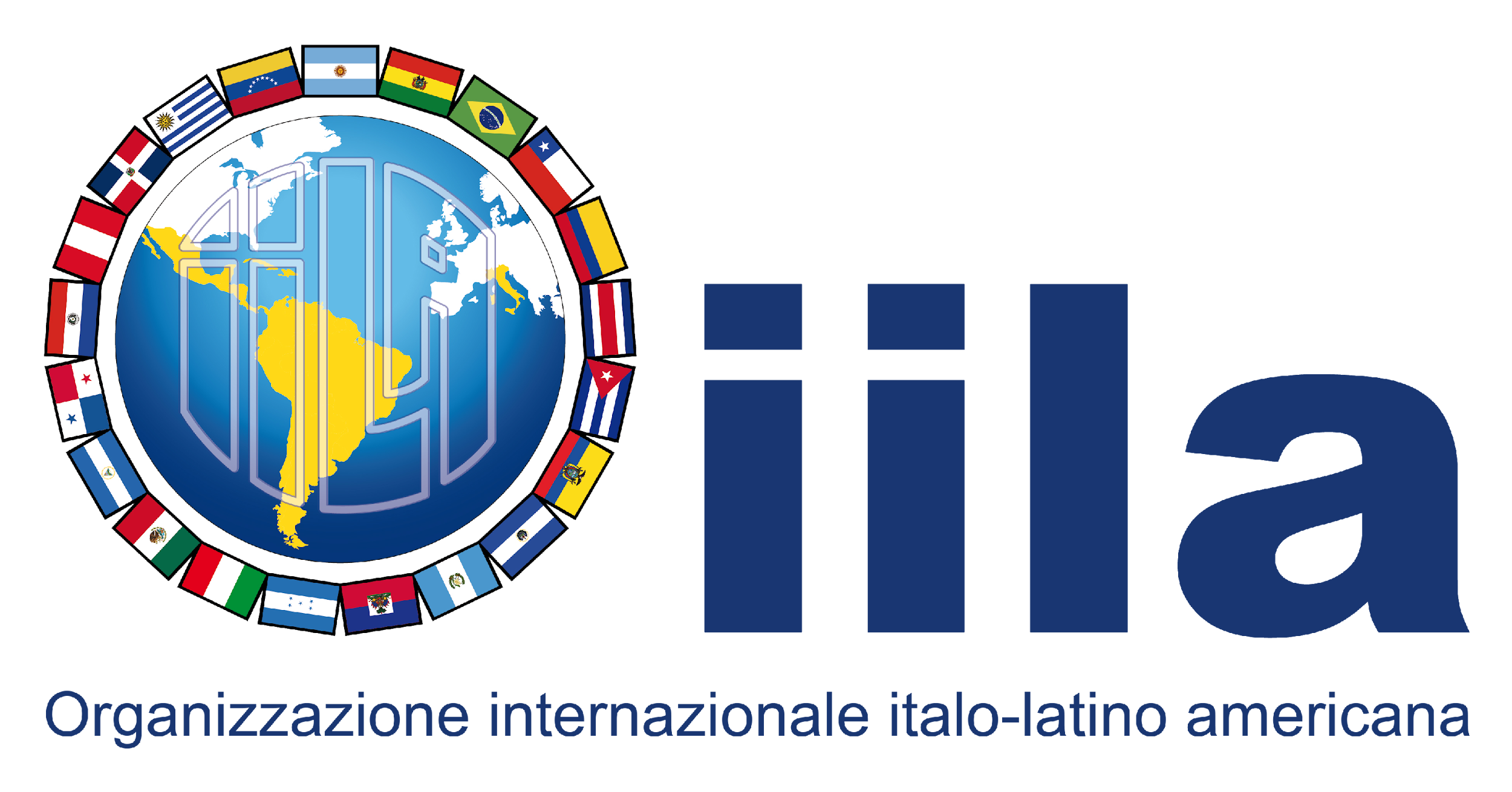 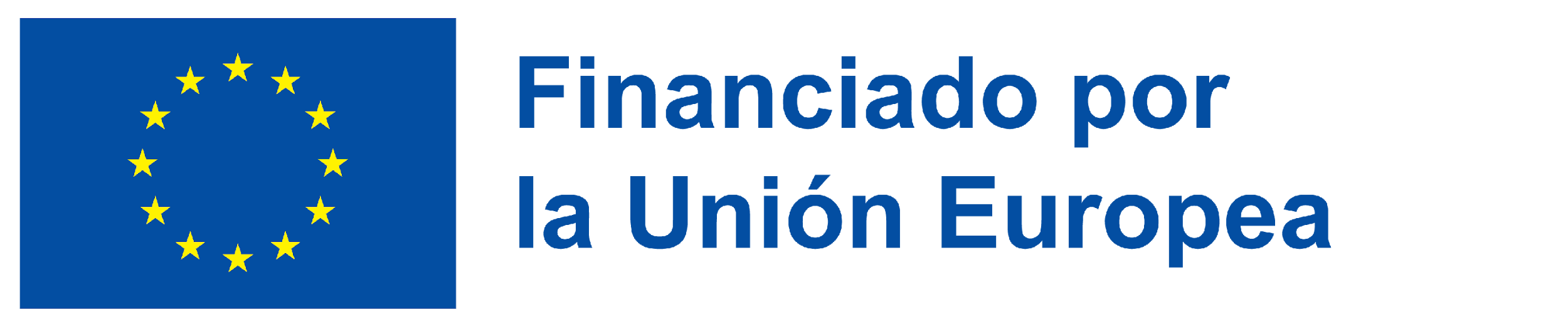 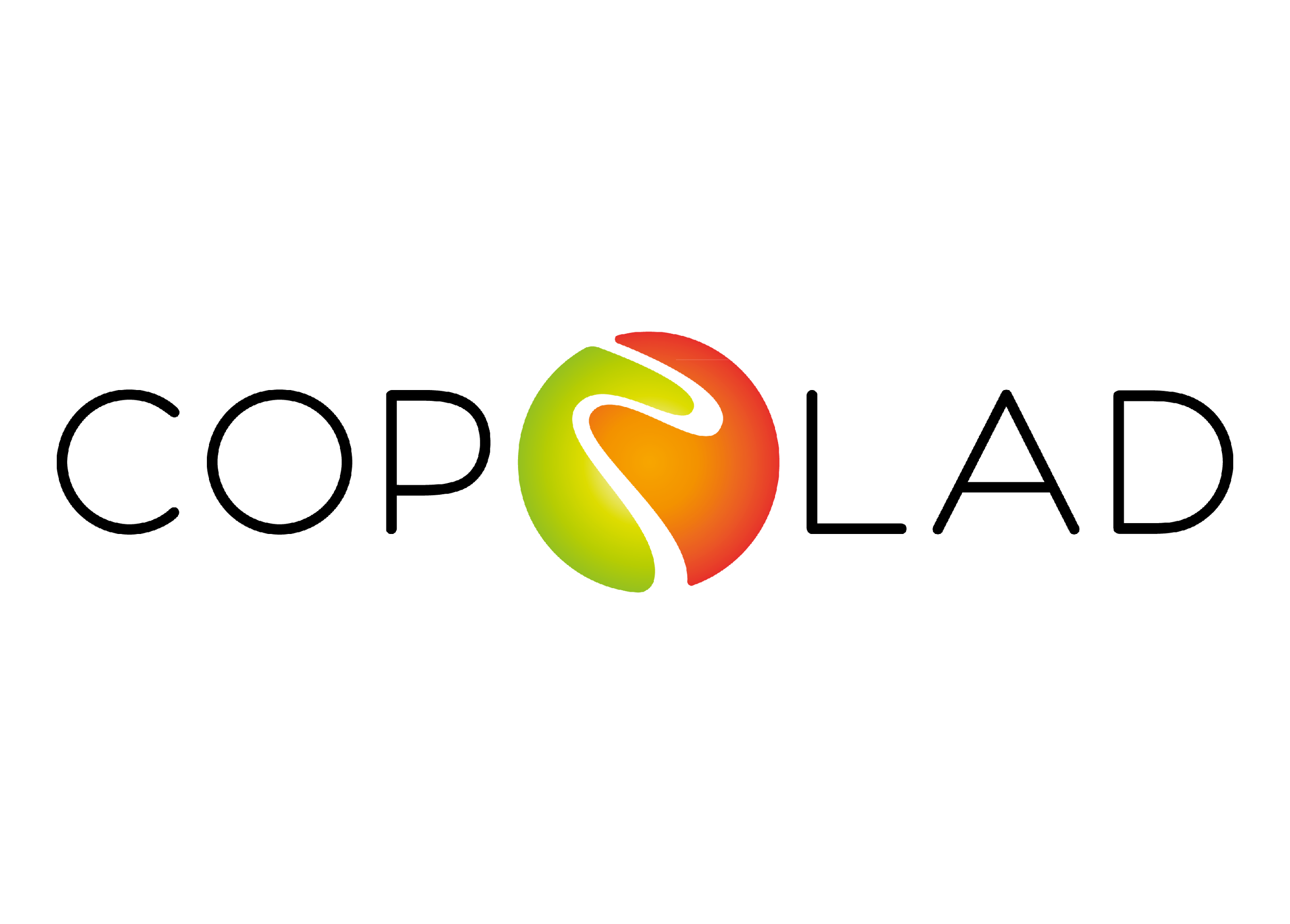 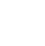 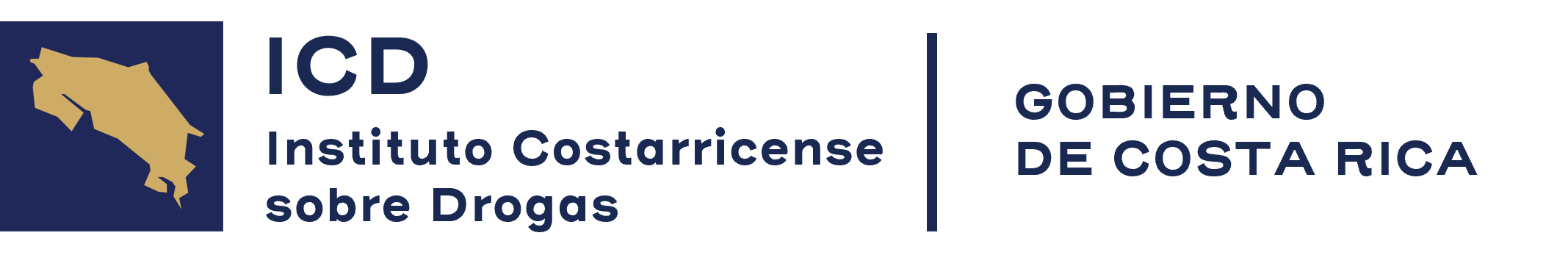 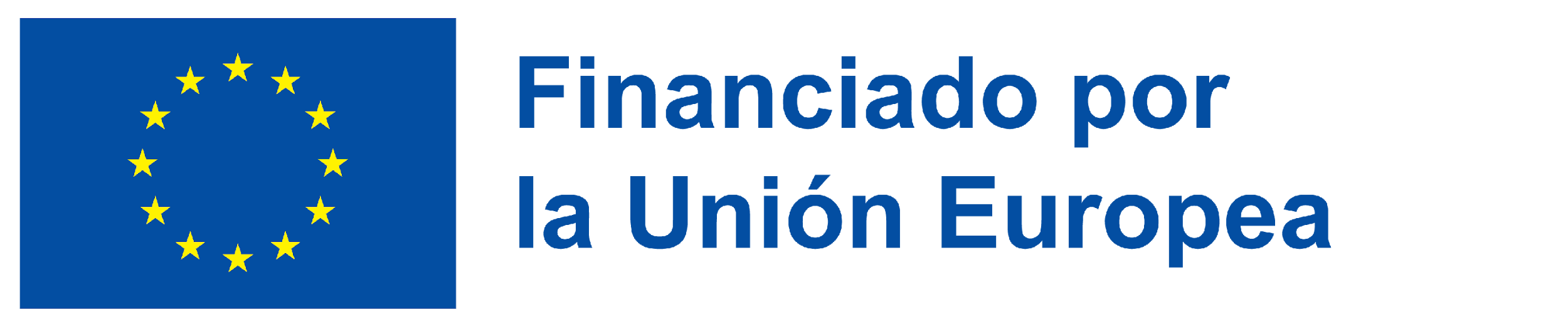 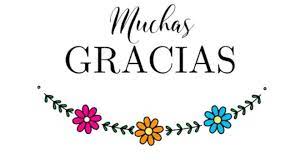 COPOLAD III es un consorcio formado por:
Socios colaboradores:
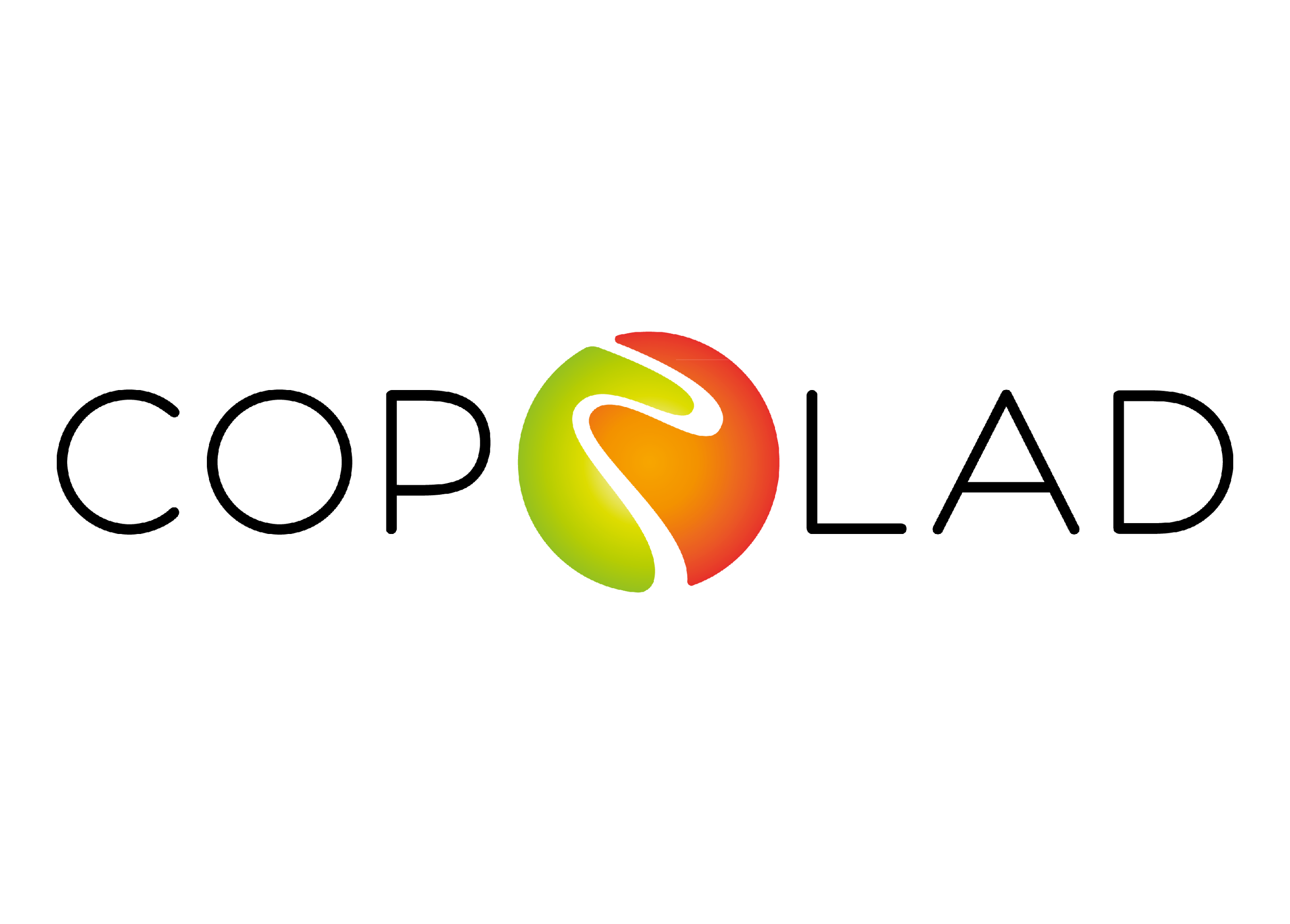 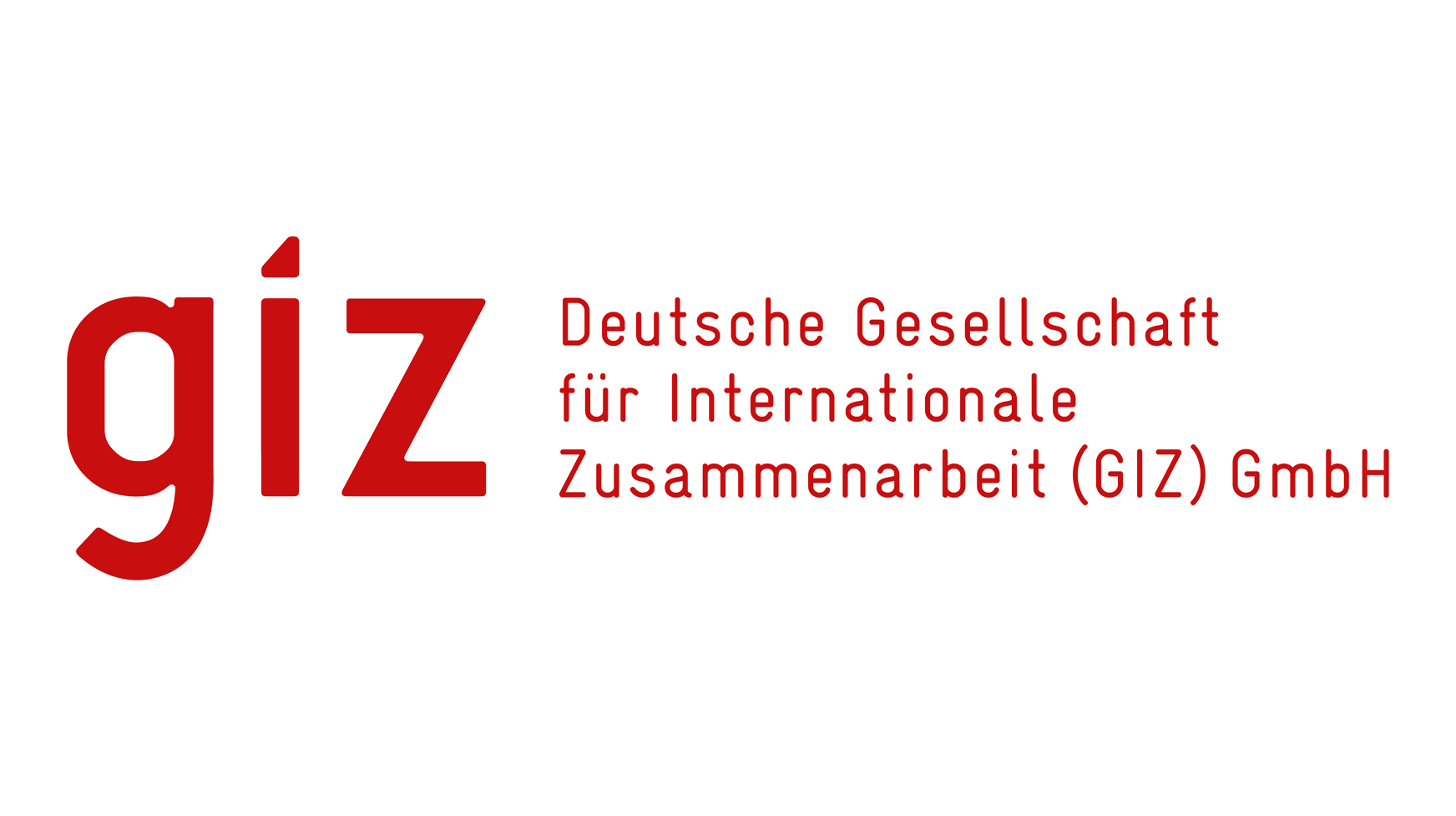 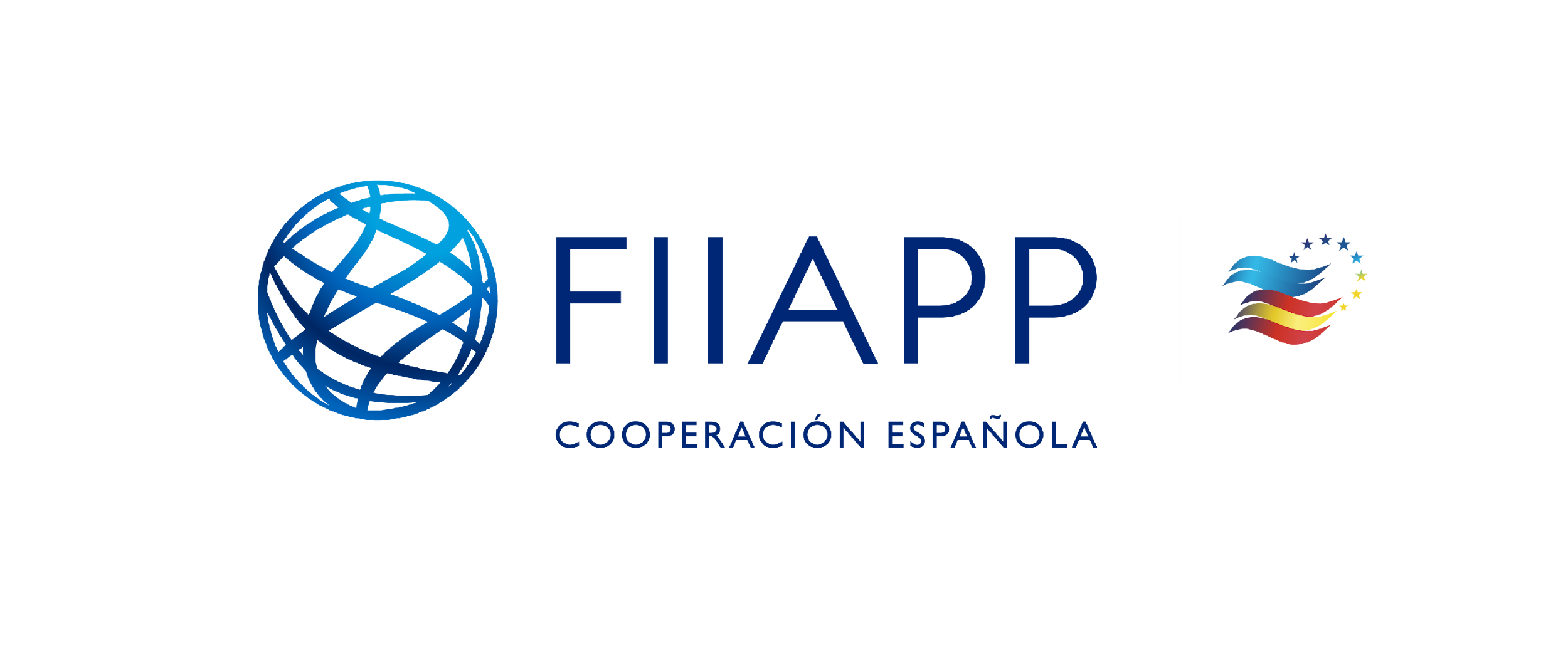 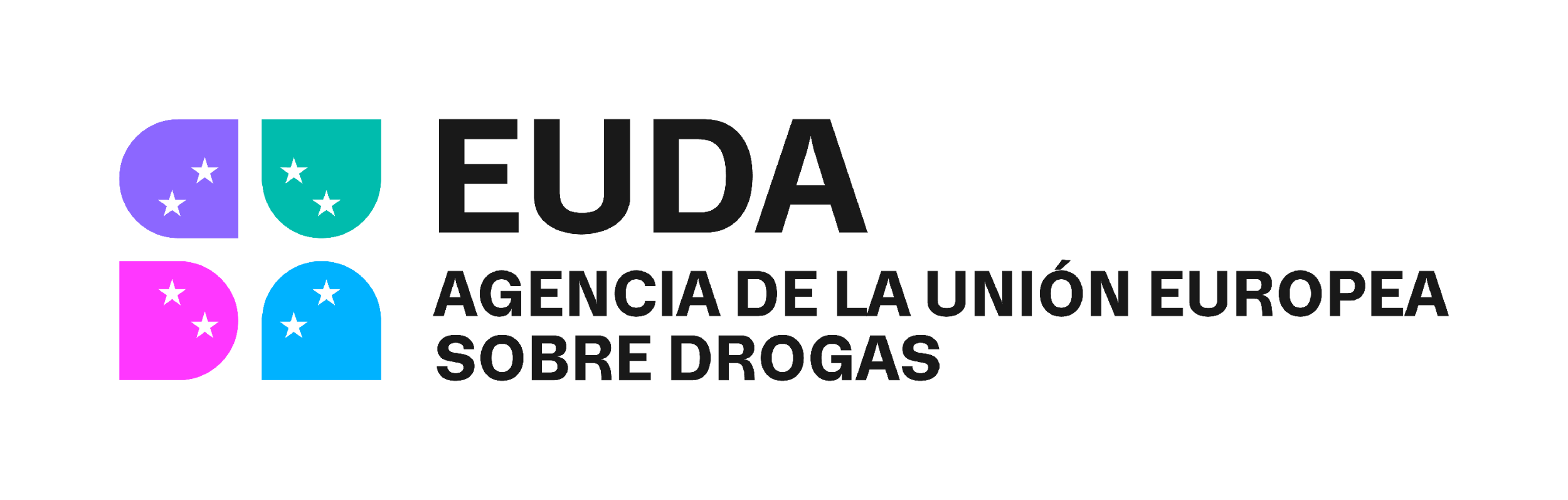 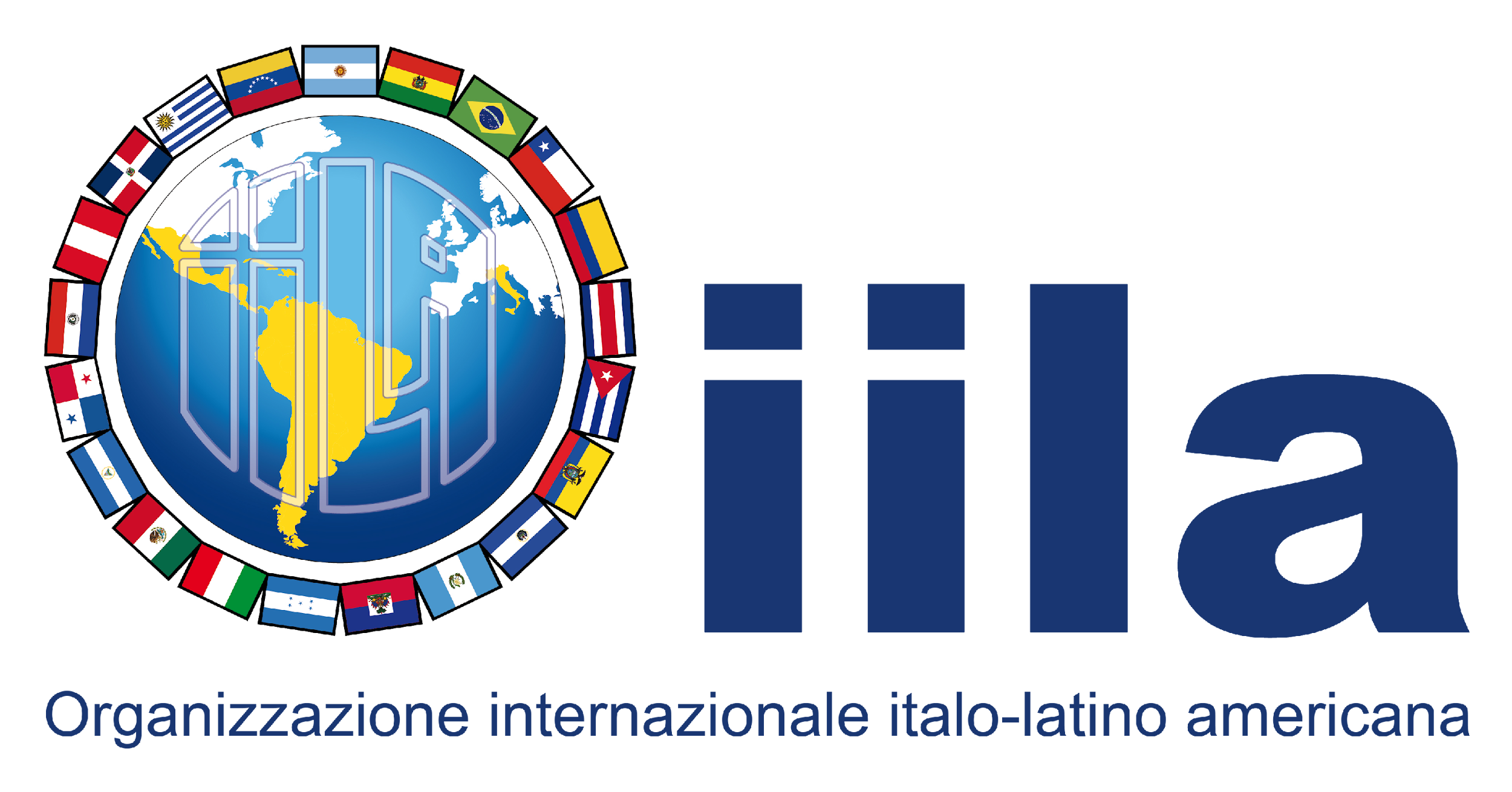 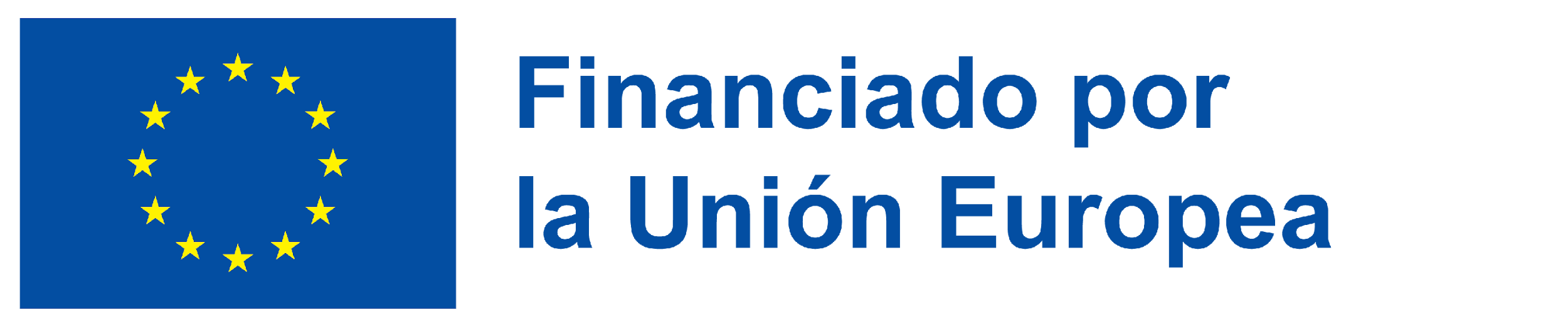